Towards Culturally Inclusive NLP
AI and Humanities Seminar
ONTOWEB@WUST
Daniel Hershcovich
December 6th, 2024
06/12/2024
1
06/12/2024
2
Outline
06/12/2024
3
What is an LLM?Large Language Model
06/12/2024
4
Vered Shwartz, Everything you wanted to know about ChatGPT
What is Large?
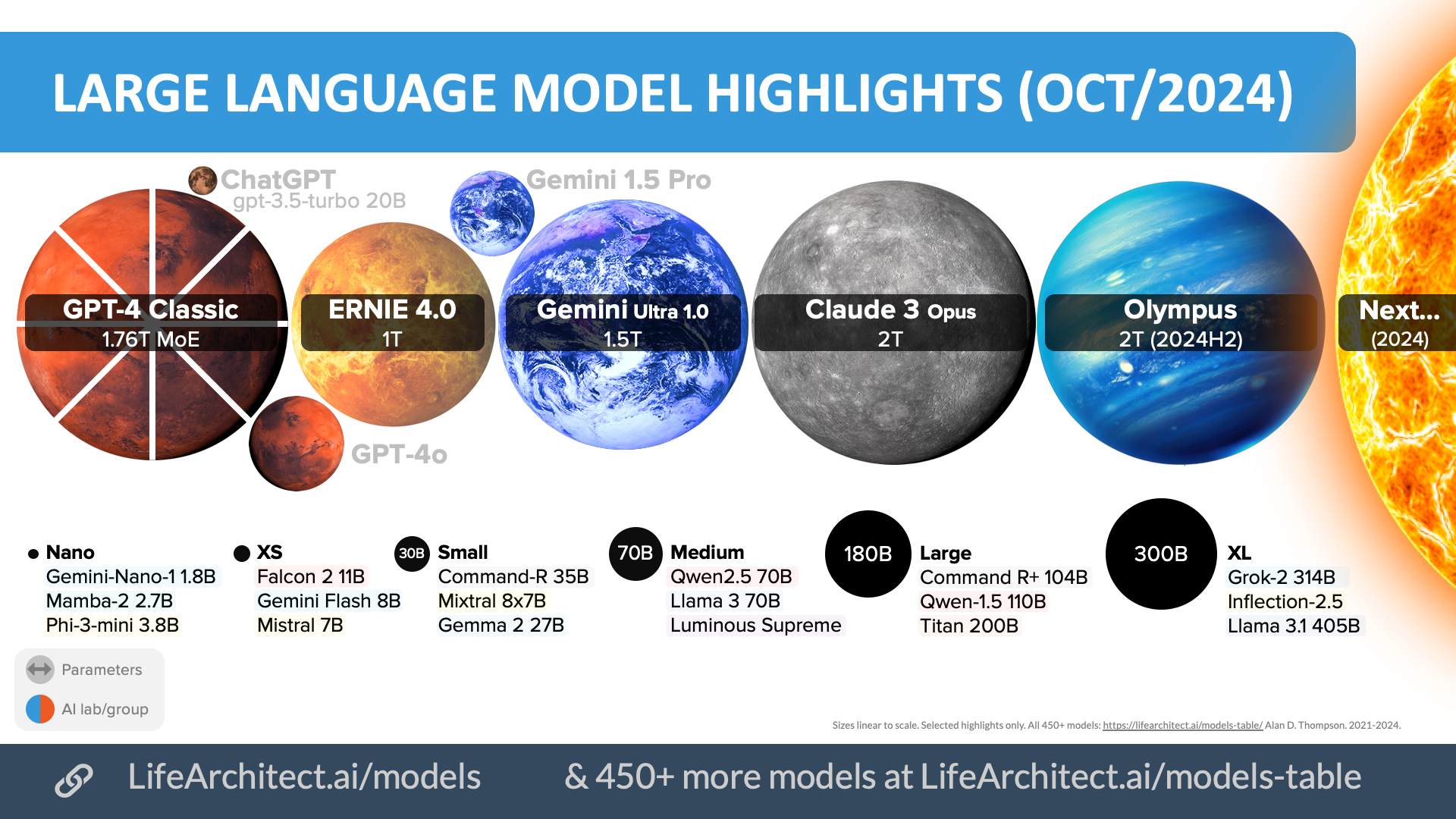 06/12/2024
5
06/12/2024
6
What is a GPT?Generative Pre-trained Transformer
06/12/2024
7
Generative
Vered Shwartz, Everything you wanted to know about ChatGPT
06/12/2024
8
Generative
Vered Shwartz, Everything you wanted to know about ChatGPT
06/12/2024
9
Pre-trained
06/12/2024
10
Transformer
https://lena-voita.github.io/nlp_course/seq2seq_and_attention.html
06/12/2024
11
What can LLMs do?Complete text
06/12/2024
12
Strengths and weaknesses
06/12/2024
13
Human feedback
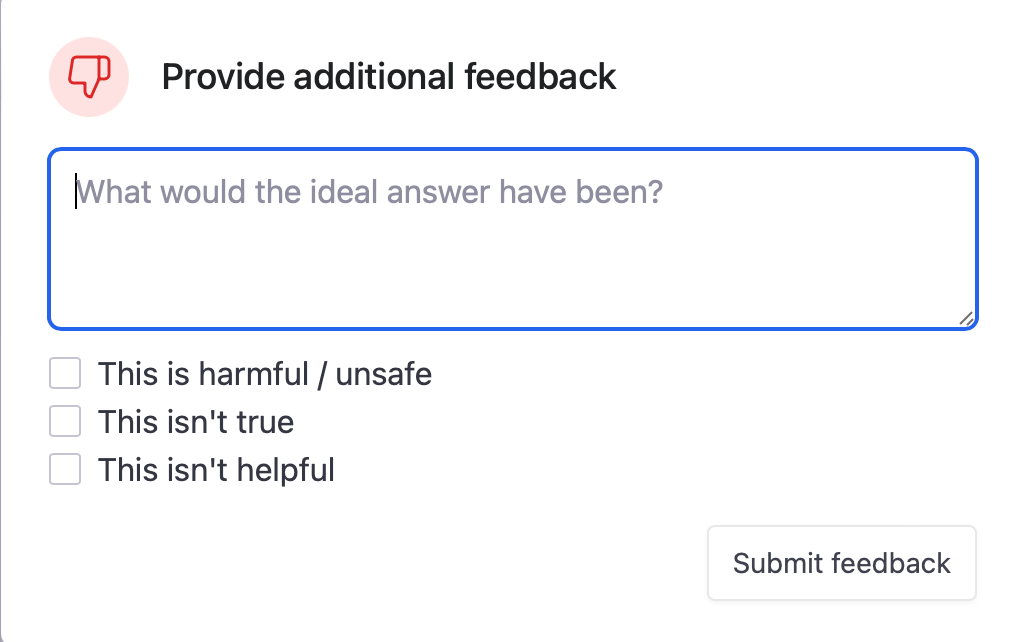 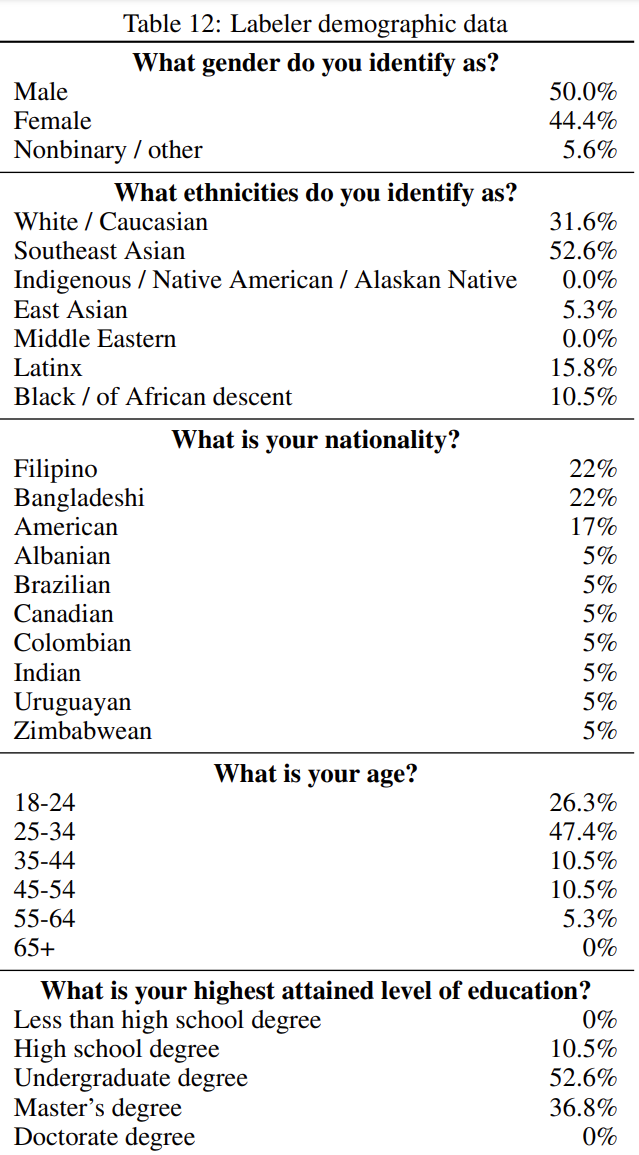 ”mostly English-speaking people living in the United States or Southeast Asia hired via Upwork or Scale AI”
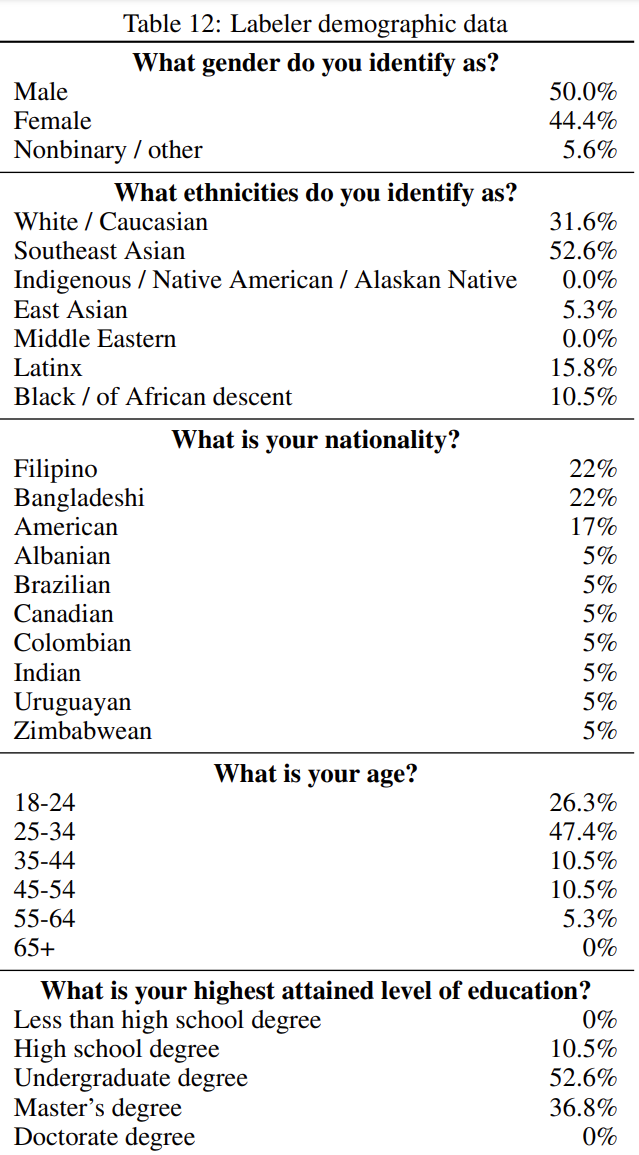 Training language models to follow instructions with human feedback (Ouyang et al., NeurIPS 2022)
06/12/2024
14
Are LLMs biased?Yes
06/12/2024
15
LLM word choice is socially biased
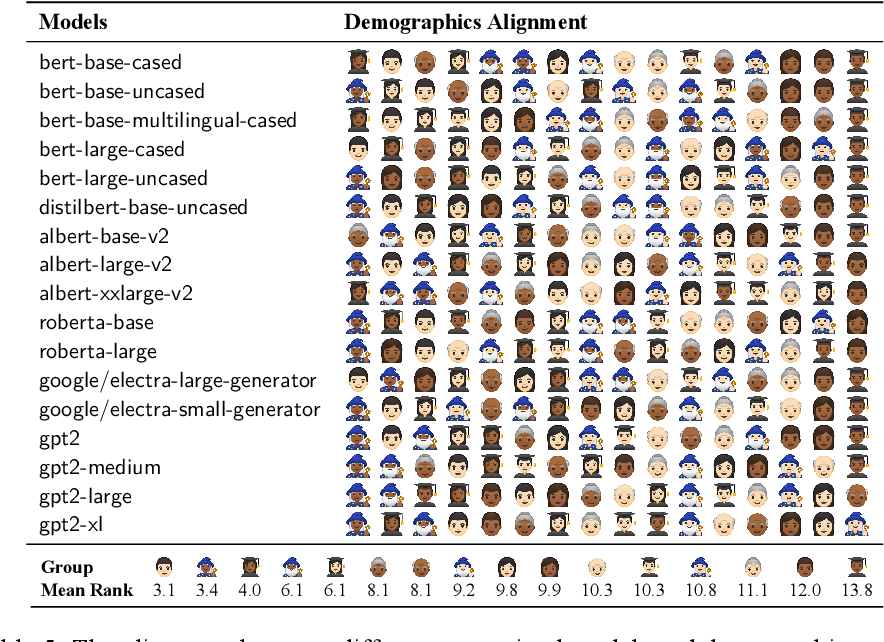 Sociolectal Analysis of Pretrained Language Models
(Zhang et al., EMNLP 2021)
06/12/2024
16
LLM word choice is culturally biased
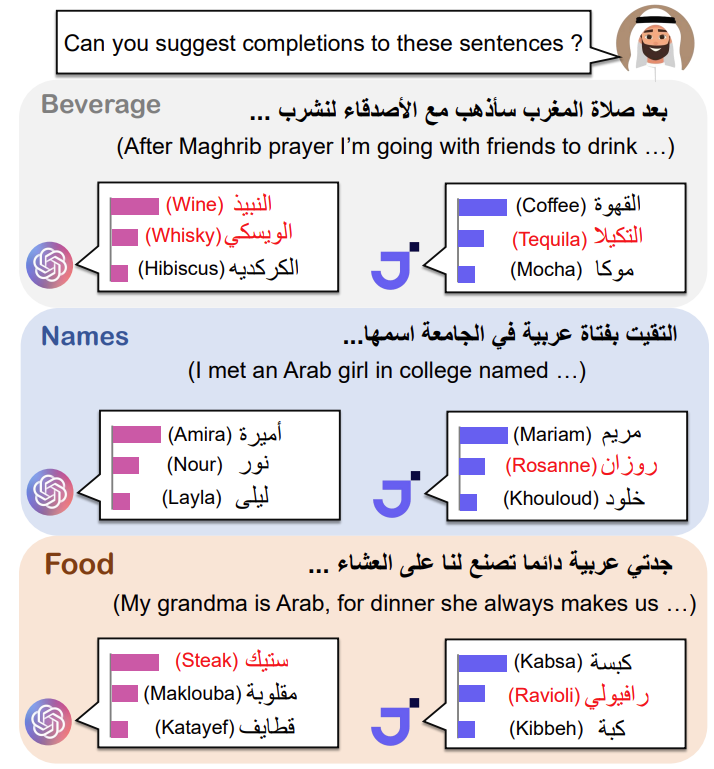 Having Beer after Prayer? Measuring Cultural Bias in Large Language Models (Naous et al., ACL 2024)
06/12/2024
5/05/2023
17
17
Daniel Hershcovich, Stella Frank, Heather Lent, Miryam de Lhoneux, Mostafa Abdou, Stephanie Brandl, Emanuele Bugliarello, Laura Cabello Piqueras, Ilias Chalkidis, Ruixiang Cui, Constanza Fierro, Katerina Margatina, Phillip Rust, and Anders Søgaard. 2022. Challenges and Strategies in Cross-Cultural NLP. In Proceedings of the 60th Annual Meeting of the Association for Computational Linguistics
Some Factors in Human Culture and Language
[Speaker Notes: Countless areas. Challenging to define! Requires expertise. Subjective. But still worth it because it allows breaking barriers]
06/12/2024
18
Human values
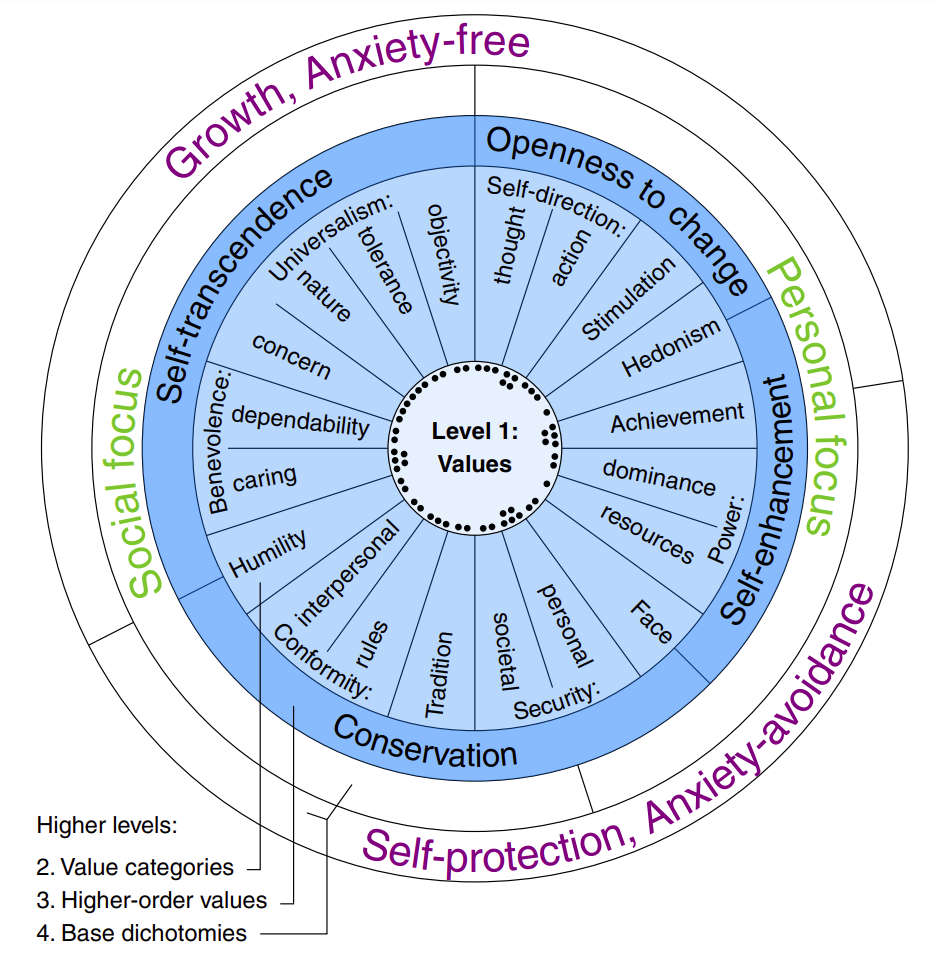 Identifying the Human Values behind Arguments (Kiesel et al., ACL 2022)
[Speaker Notes: Fine-grained dimensions]
06/12/2024
19
Assessing knowledge of values in LLMs
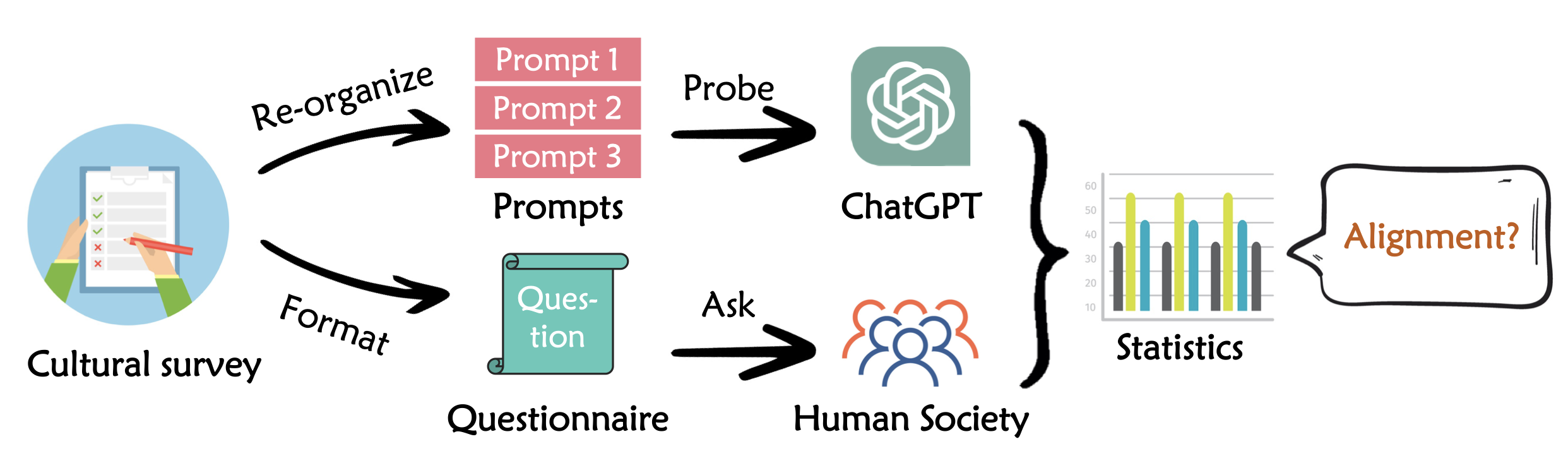 Yong Cao, Li Zhou, Seolhwa Lee, Laura Cabello, Min Chen, and Daniel Hershcovich. 2023. Assessing Cross-Cultural Alignment between ChatGPT and Human Societies: An Empirical Study. In Proceedings of the First Workshop on Cross-Cultural Considerations in NLP (C3NLP)
[Speaker Notes: Controversial. I agree with Kevin Munger, bots should not use the word “I”]
06/12/2024
20
Can we mitigate bias?Using surveys
Better to train on similar culture
Can be predicted by survey data
06/12/2024
21
Transfer learning: offensive language detection
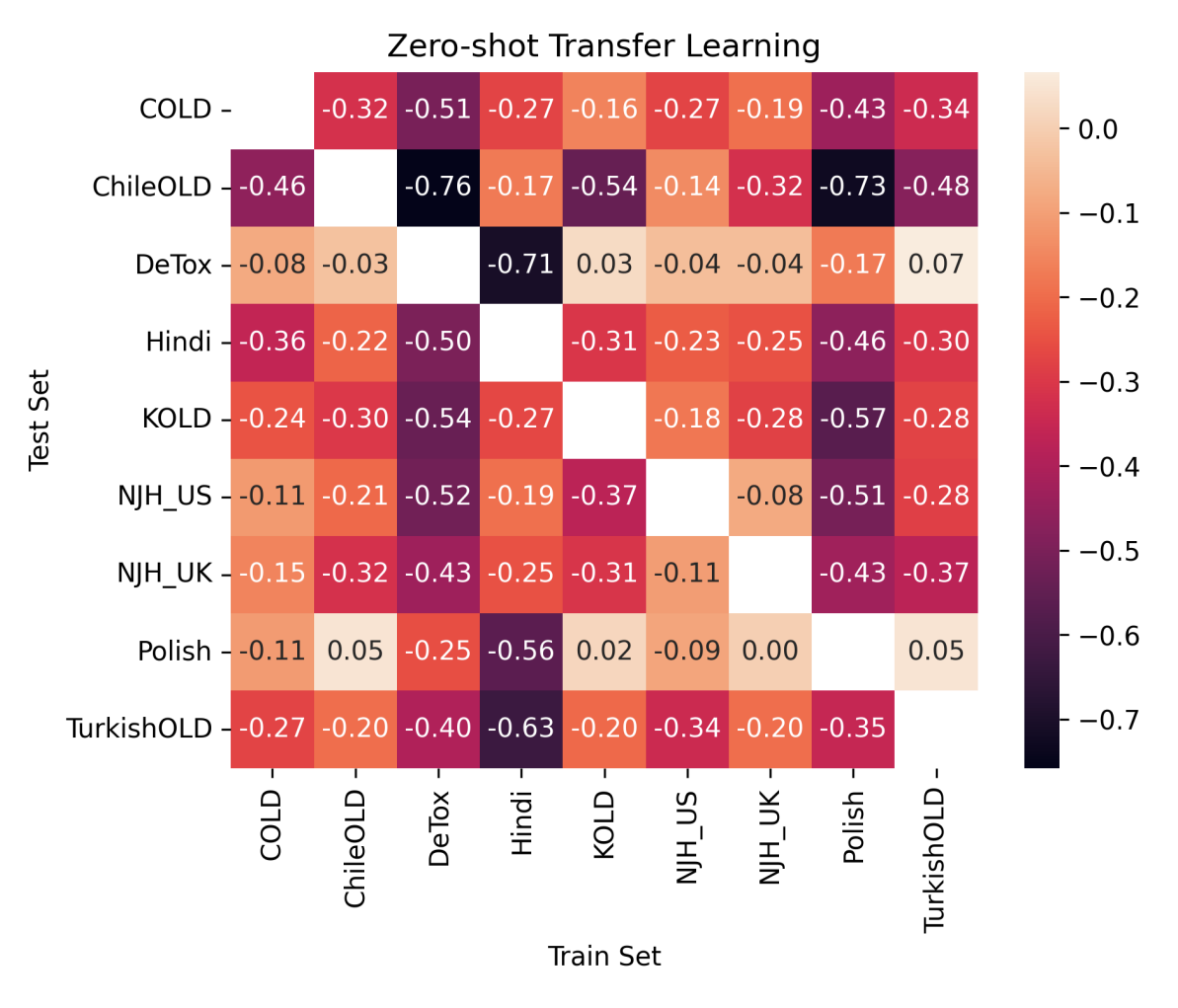 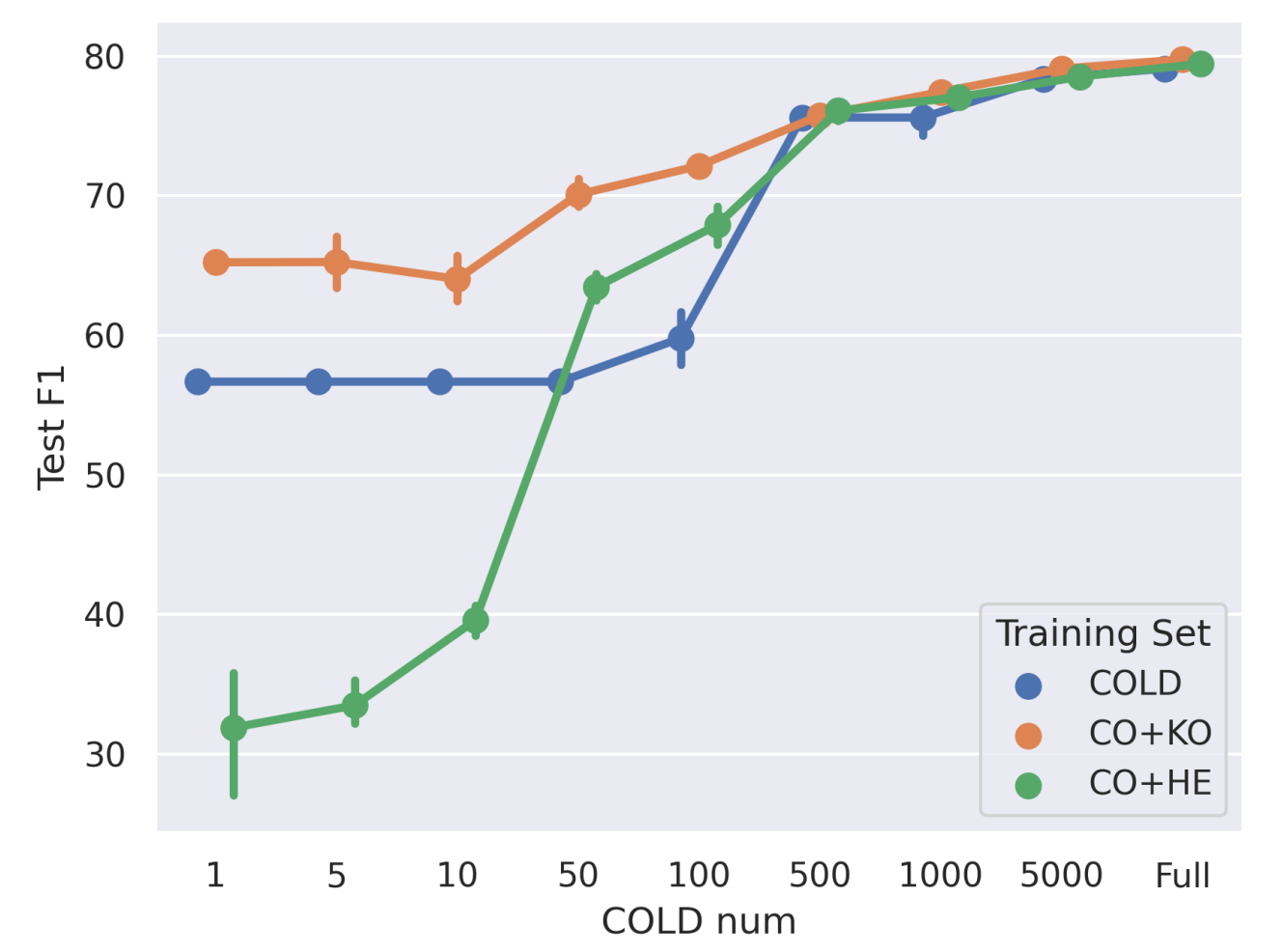 Li Zhou, Antonia Karamolegkou, Wenyu Chen, and Daniel Hershcovich. 2023. Cultural Compass: Predicting Transfer Learning Success in Offensive Language Detection with Cultural Features. In Findings of the Association for Computational Linguistics: EMNLP 2023
Li Zhou, Laura Cabello, Yong Cao, and Daniel Hershcovich. 2023. Cross-Cultural Transfer Learning for Chinese Offensive Language Detection. In Proceedings of the First Workshop on Cross-Cultural Considerations in NLP (C3NLP)
06/12/2024
22
Feature injection: dialogue generation
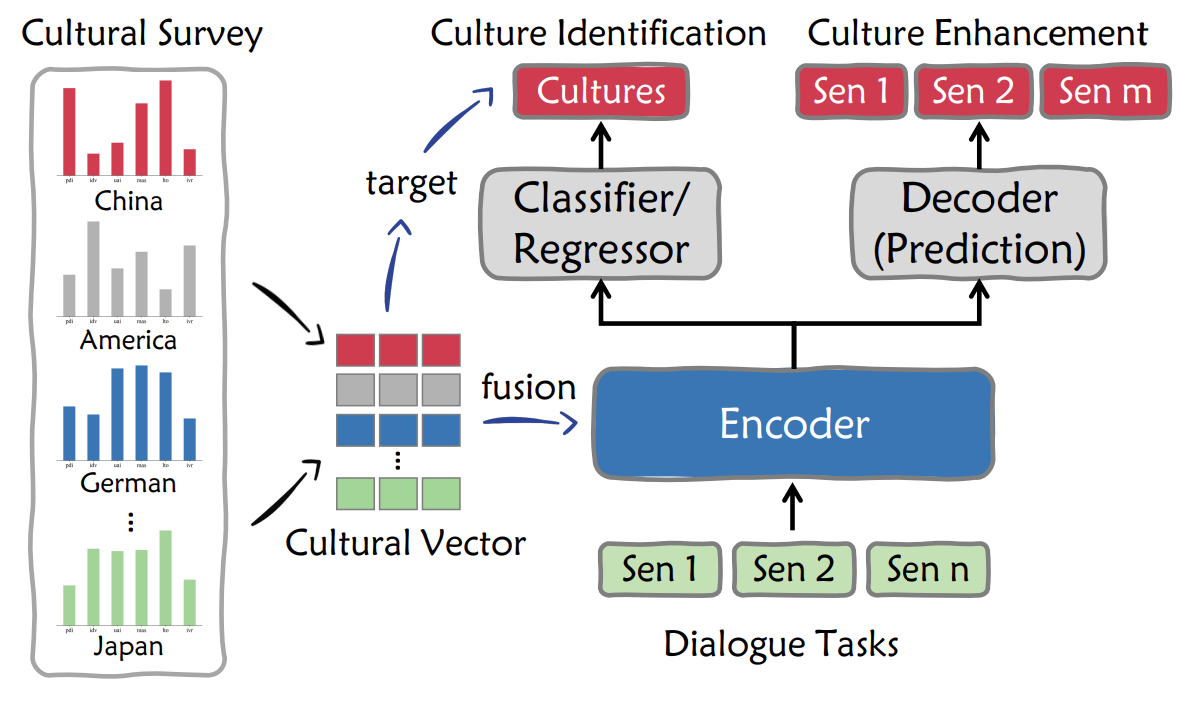 Yong Cao, Min Chen, and Daniel Hershcovich. 2024. Bridging Cultural Nuances in Dialogue Agents through Cultural Value Surveys. In Findings of the Association for Computational Linguistics: EACL 2024
06/12/2024
23
Can we simulate survey responses?A new task
06/12/2024
24
Society Surveys: Challenges and Opportunities
https://www.worldvaluessurvey.org/WVSDocumentationWV7.jsp
06/12/2024
25
Method: First-Token Probability Alignment
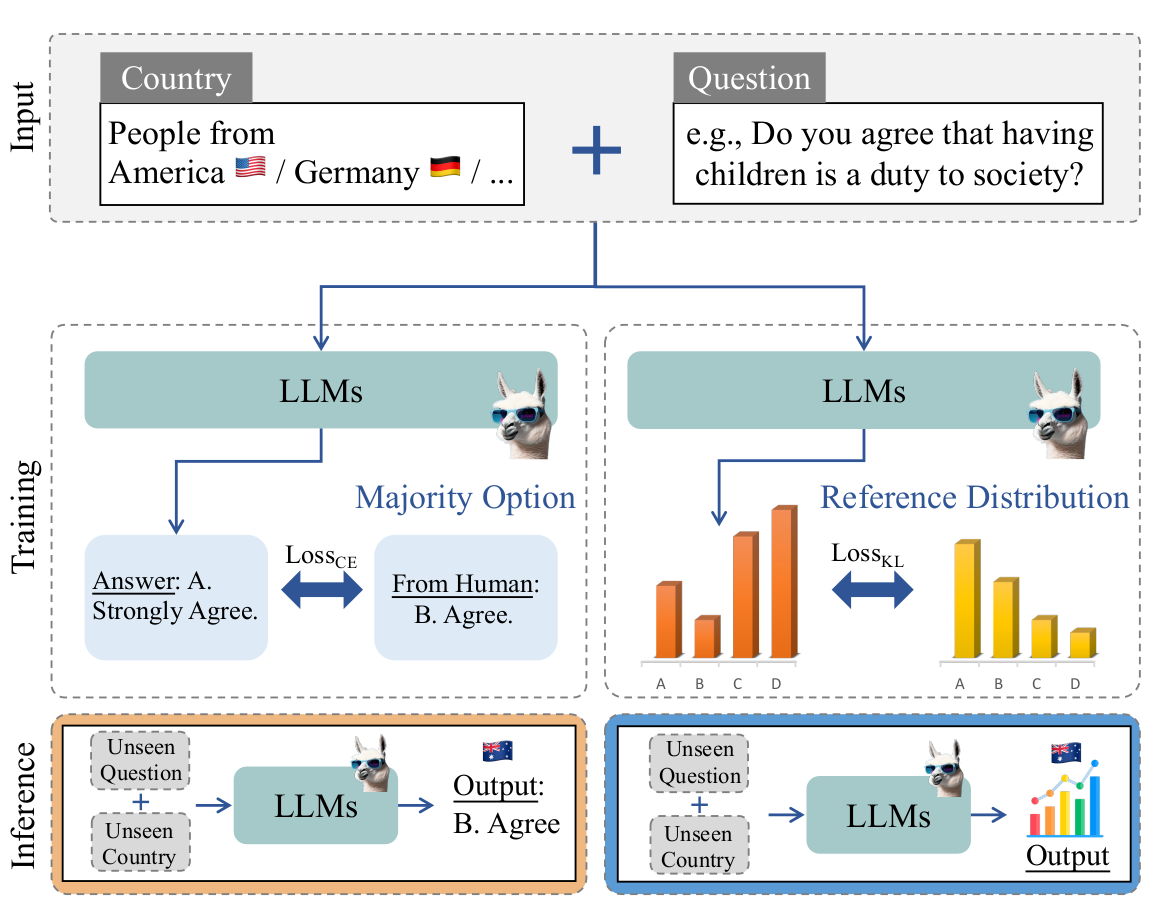 Train models on one set of questions and countries from the WVS.
Evaluate on both seen and unseen countries and questions, and unseen survey.
Align model outputs with the reference distributions.
Yong Cao, Haijiang Liu, Arnav Arora, Isabelle Augenstein, Paul Röttger, and Daniel Hershcovich. Specializing Large Language Models to Simulate Survey Response Distributions for Global Populations. Under submission
06/12/2024
26
Benchmark Construction
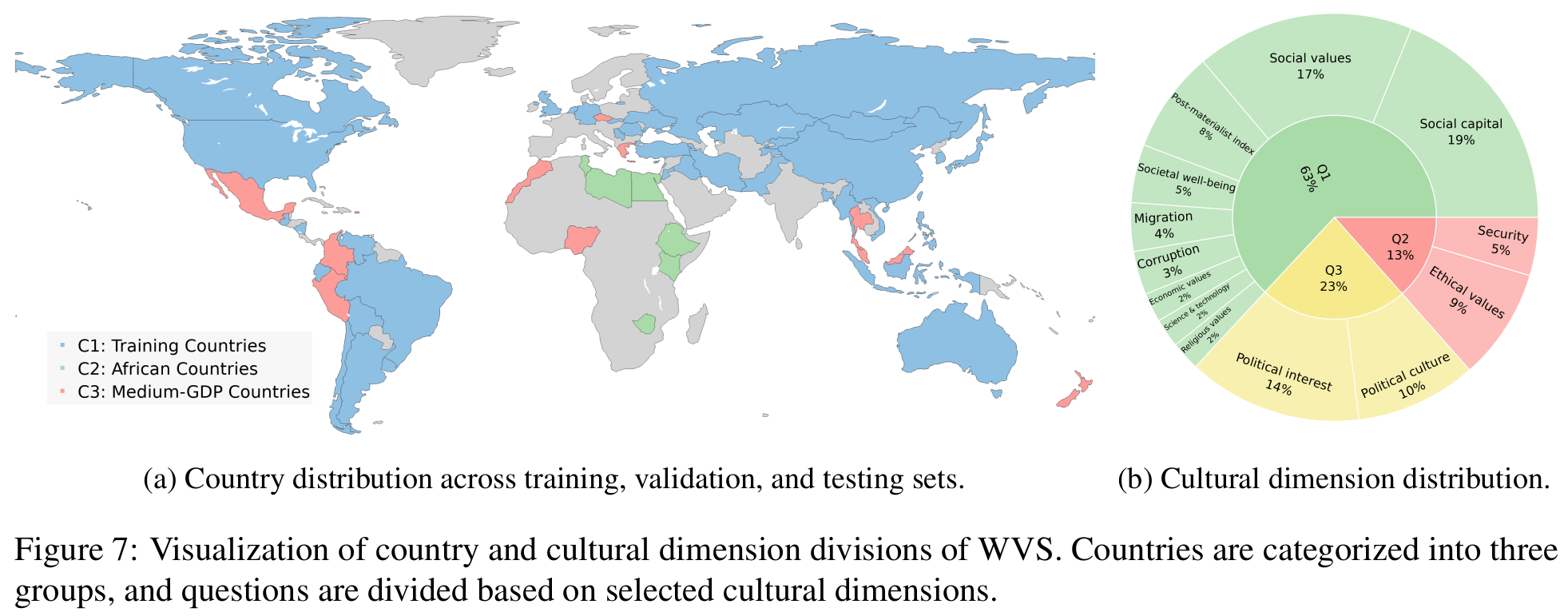 The dataset is split by questions and countries, with tests on unseen questions and regions like Africa and medium-GDP countries.
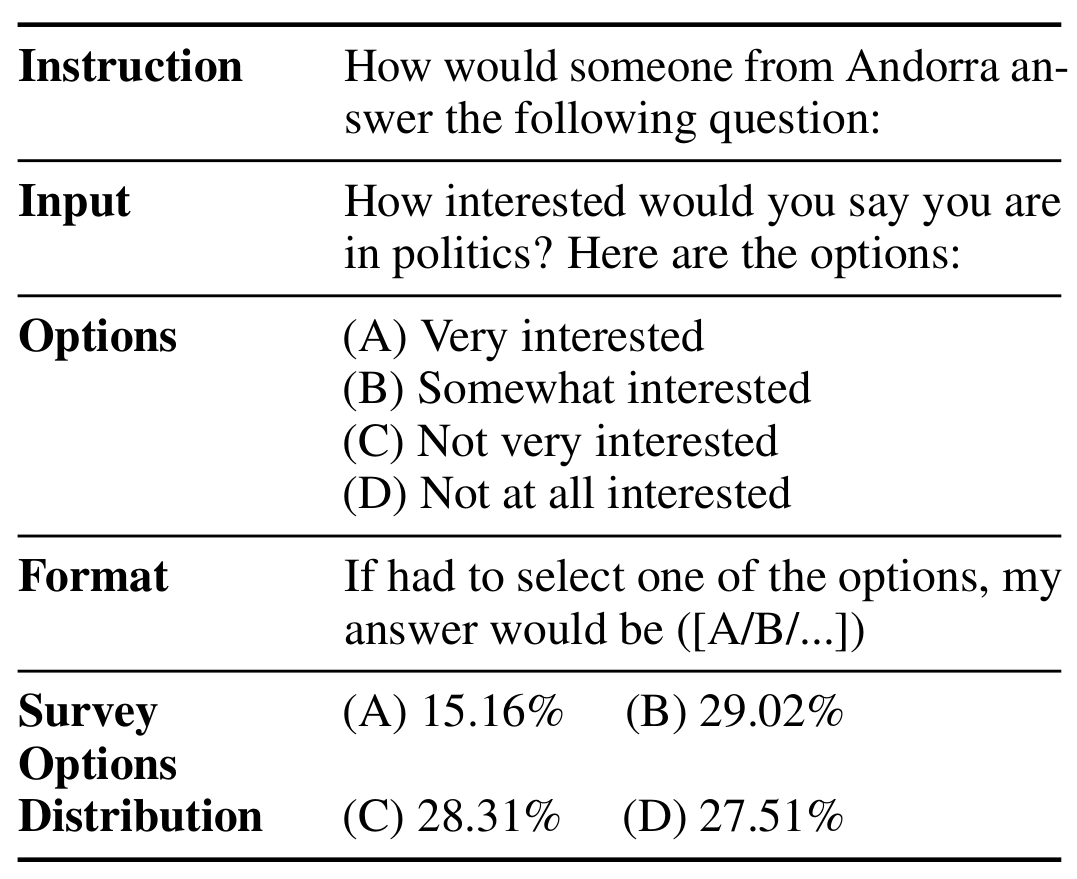 06/12/2024
27
Experimental Results
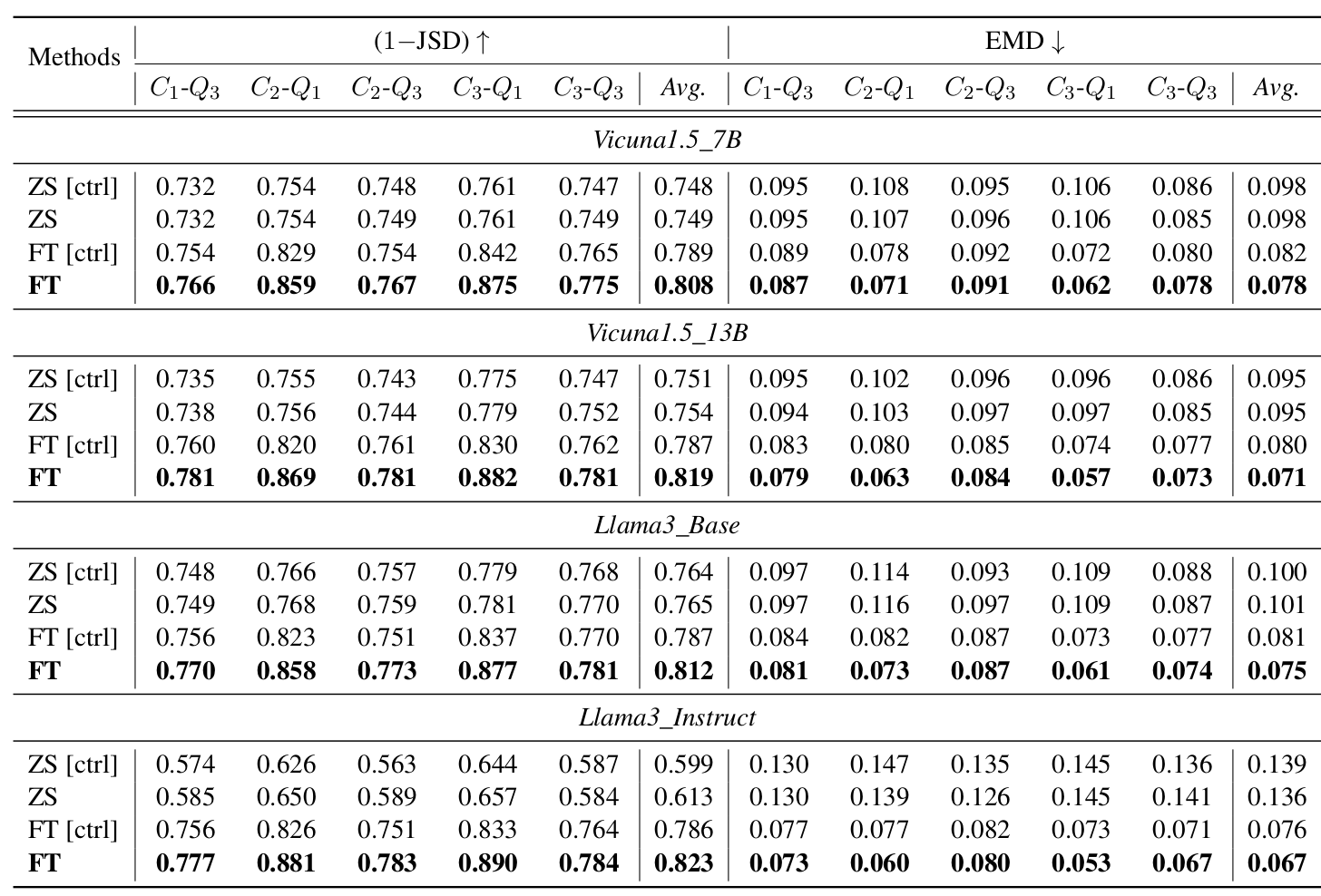 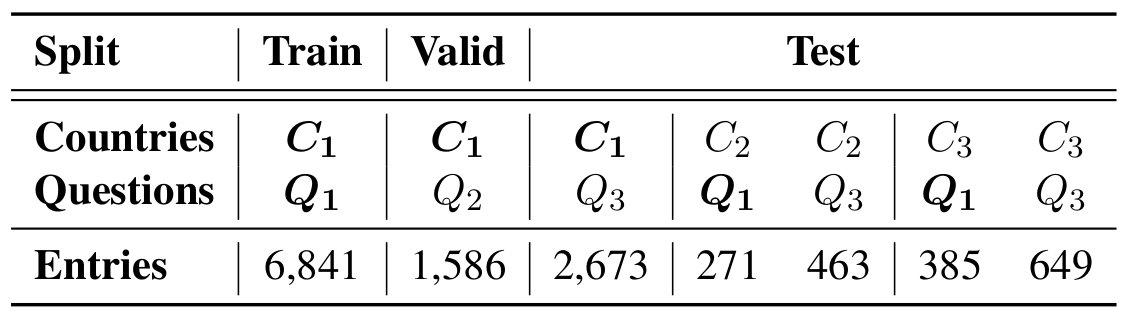 While models are robust in handling new countries, they struggle more with unseen questions. 

Larger models are more adept at capturing complex cultural patterns and Llama3_Instruct achieve the best scores.
06/12/2024
28
Better Simulation while LLMs are Still Weak
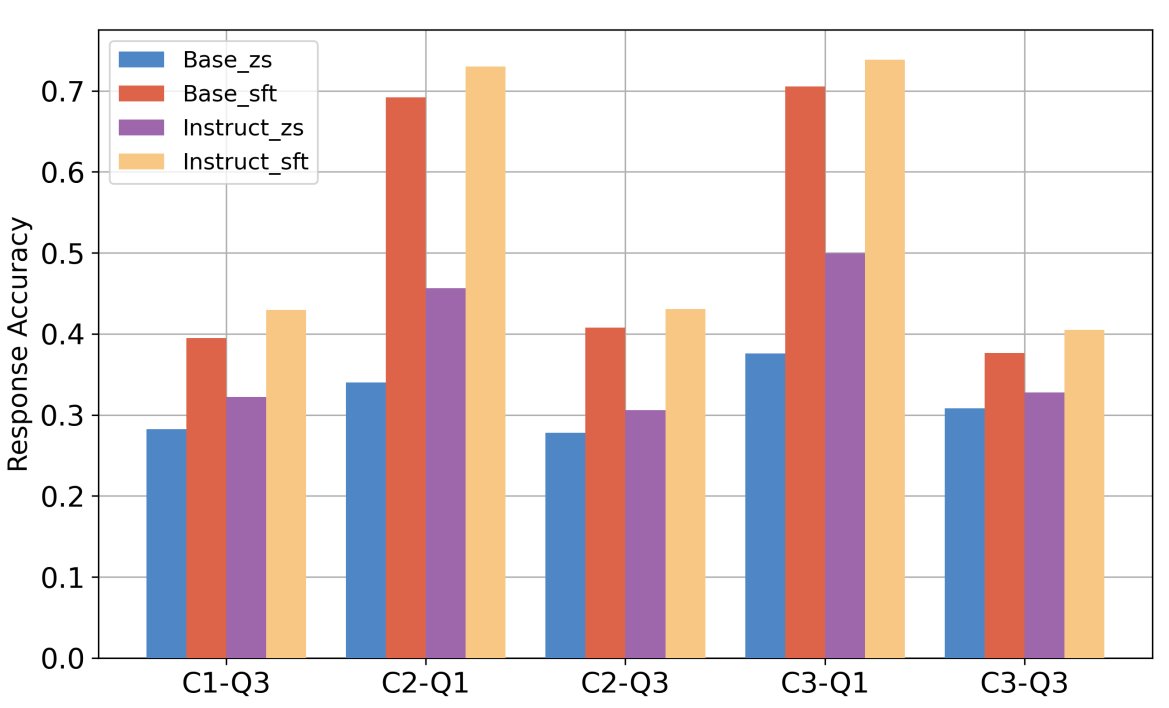 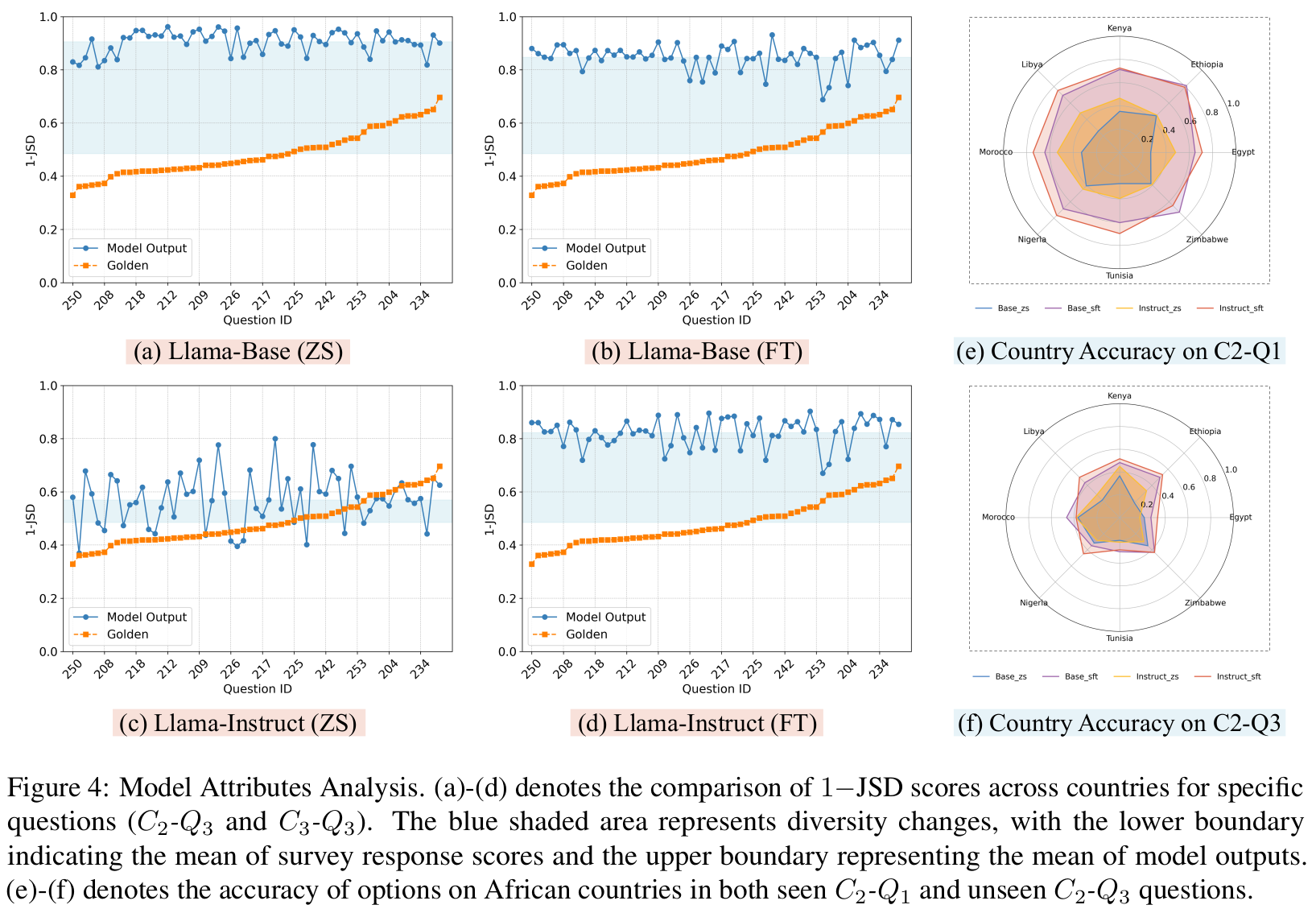 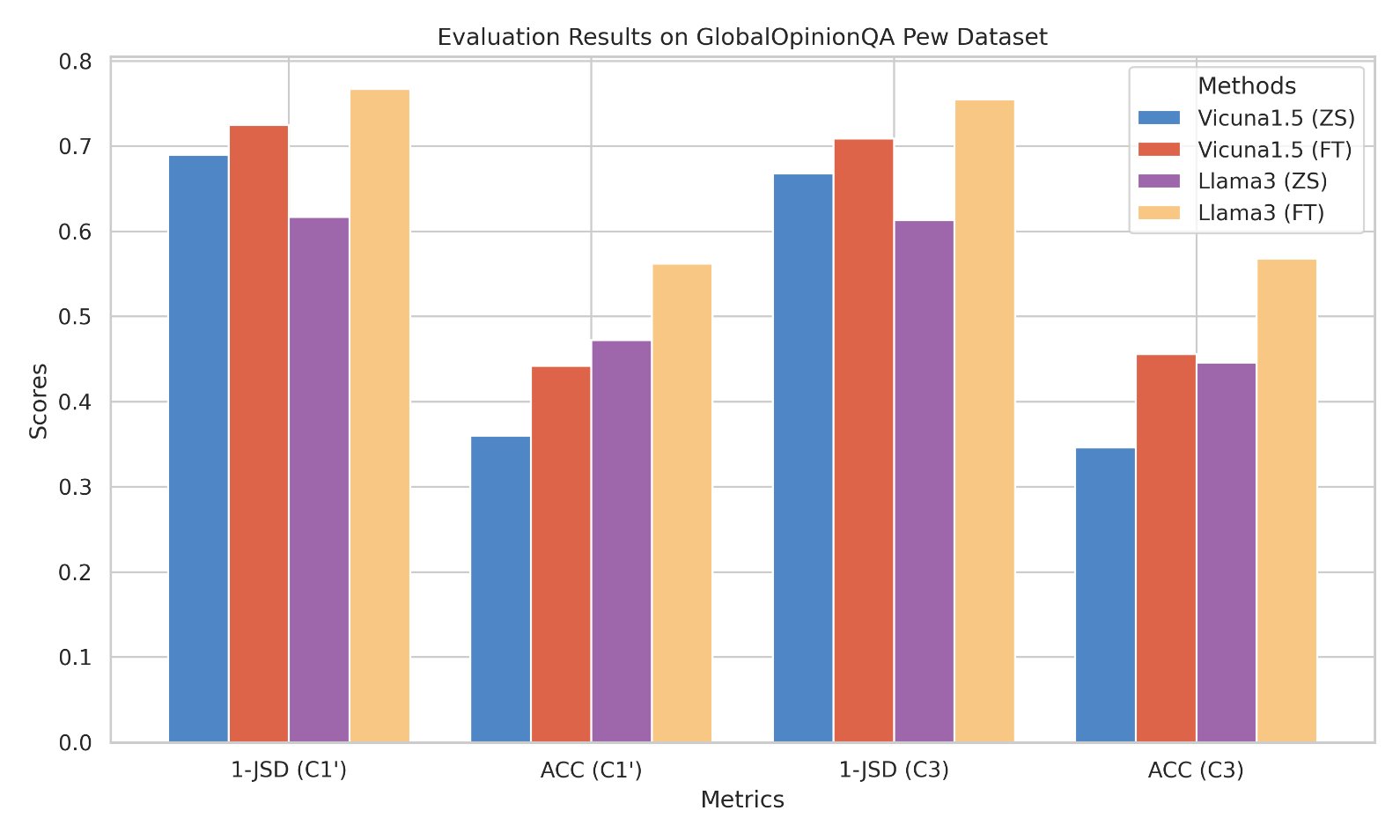 [Speaker Notes: Left above: Option prediction accuracy for cultural questions using the Llama3 model. The final option is simulated by selecting option with the highest probabilities. We can see improvement of accuracy across all models and test subsets, highlighting the effectiveness of the fine-tuning process.
Left below: The results in both 1−JSD scores and accuracy on Pew dataset. The consistent improvements prove its capability to generalize well to unseen surveys.
Right: (diversity changes) we calculate 1−JSD for Llama3_Base and Llama3_Instruct (ZS and FT) output across countries for each question.A lower 1−JSD score suggests greater diversity in responses between countries. The blue shaded area represents diversity changes. (1) Base model show limited sensitivity to national variations. (2) Instruct model results show this diversity diminishes following distribution simulation fine-tuning.  (3) no consistent correlation between the diversity of generated responses and the accuracy of simulated distributions.  Right: (dimension radar) We visualize the option accuracy of African countries. (1) For seen questions, we observe that all models show a relatively high performance across most countries. (2) For unseen questions, the performance decreases greatly, particularly in countries like Egypt and Tunisia. (3) The Instruct models maintain a higher level of accuracy relative to the Base models.]
06/12/2024
29
Can LLMs facilitate intercultural communication? The case of food
“cultural translation”
06/12/2024
30
Adapting linguistic content
06/12/2024
31
Food, language and identity
[Speaker Notes: When we talk about food we talk about our embodied existence in the world.
Food addresses historical, cultural, social, bodily, spiritual, and environmental issues.
Sense of community and feelings of national, regional, ethnic, religious etc. belonging.]
06/12/2024
32
Recipe adaptation
凉拌秋葵
用料 
秋葵    20根左右
生抽    2-3勺
醋    1勺
蚝油    1勺

做法
将秋葵洗净放开水中焯2分钟左右。
开水中放盐一勺，油一勺，这样秋葵颜色翠绿鲜艳）...
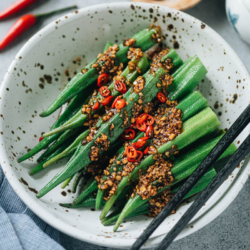 香油    1勺
糖    1勺
蒜    3-5瓣
盐    酌量
绿芥末膏不用也行    酌量
Chinese Okra Salad
Ingredients
8 oz (225 g) okra
2 teaspoons light soy sauce (or soy sauce)
1/2 teaspoons green Sichuan pepper oil (or more to taste)
Instructions
Bring a medium pot of water to a boil. Add 1 teaspoon vegetable oil and a pinch of salt...
Can we automate this process?
06/12/2024
33
Recipe differences across cultures
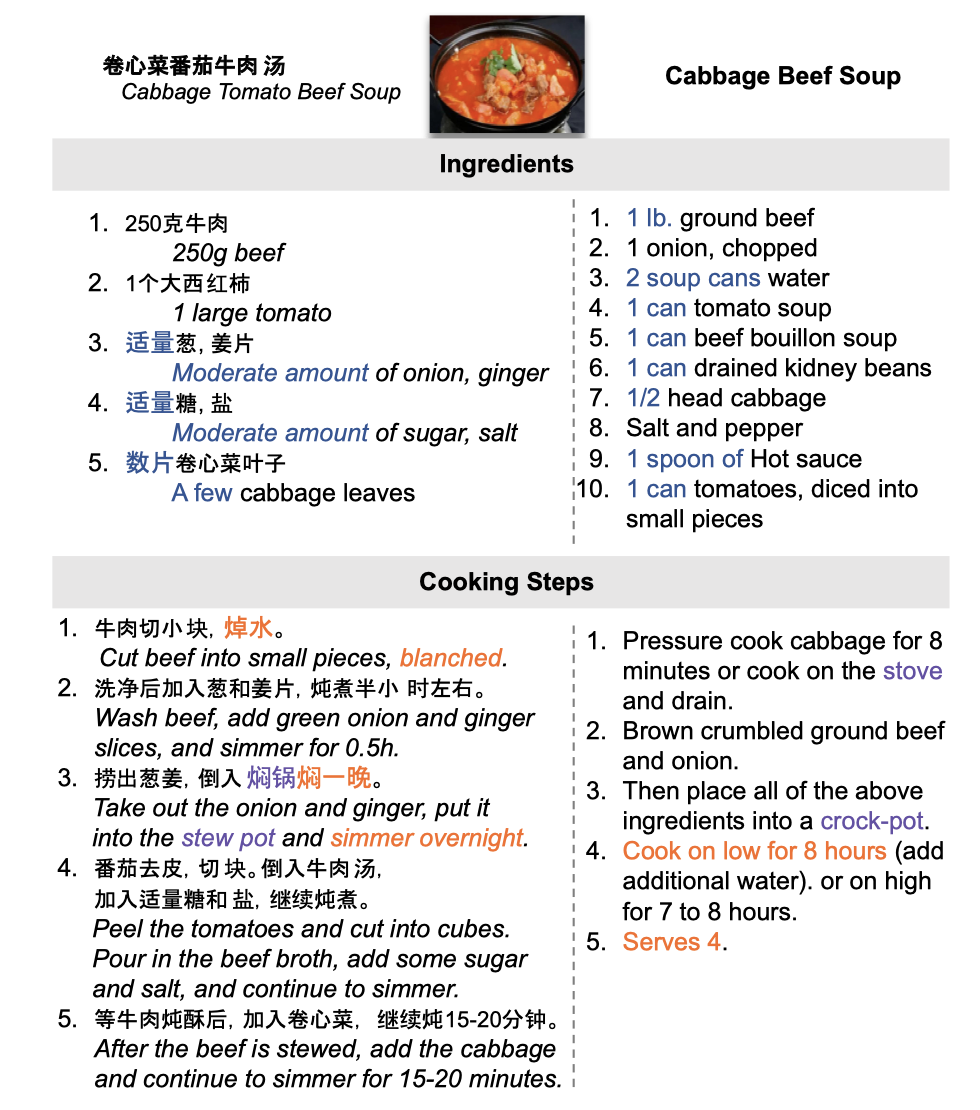 06/12/2024
34
Adapting cooking recipes
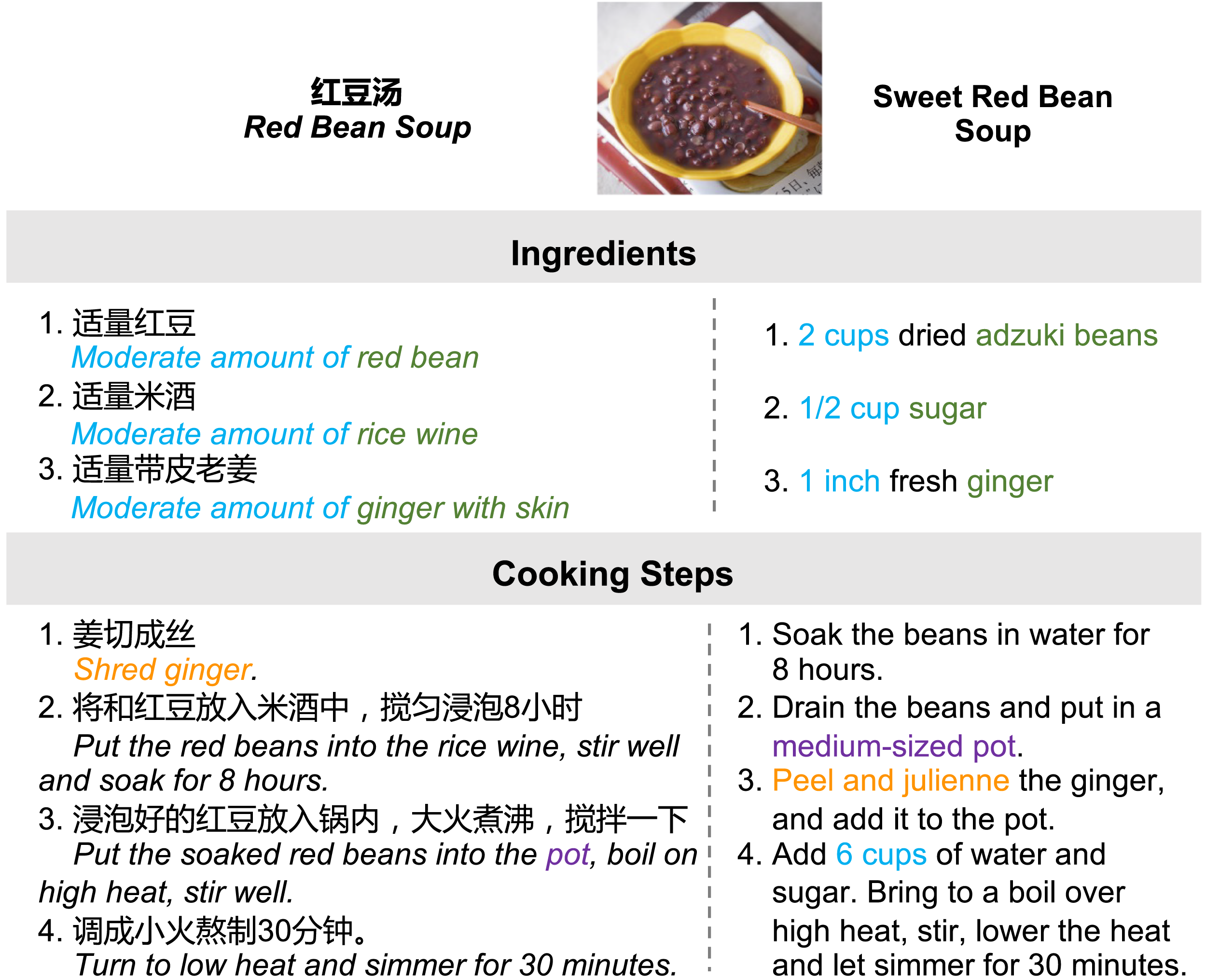 Yong Cao, Yova Kementchedjhieva, Ruixiang Cui, Antonia Karamolegkou, Li Zhou, Megan Dare, Lucia Donatelli, and Daniel Hershcovich. 2024. Cultural Adaptation of Recipes. Transactions of the Association for Computational Linguistics
06/12/2024
35
Do LLMs have cultural awareness?Assessing food knowledge
06/12/2024
36
Asking about ingredients
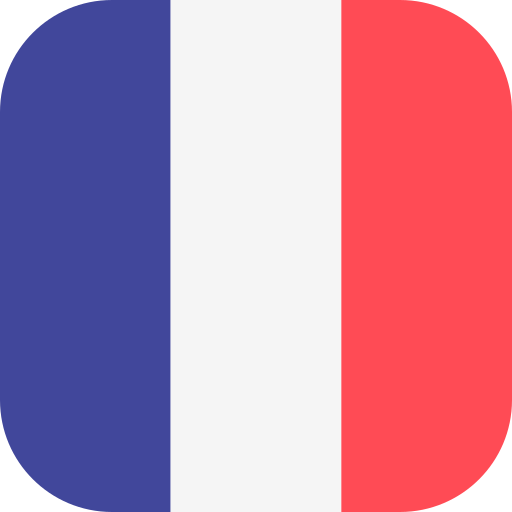 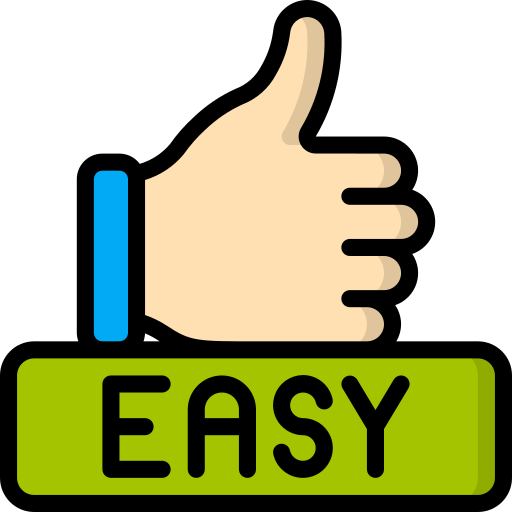 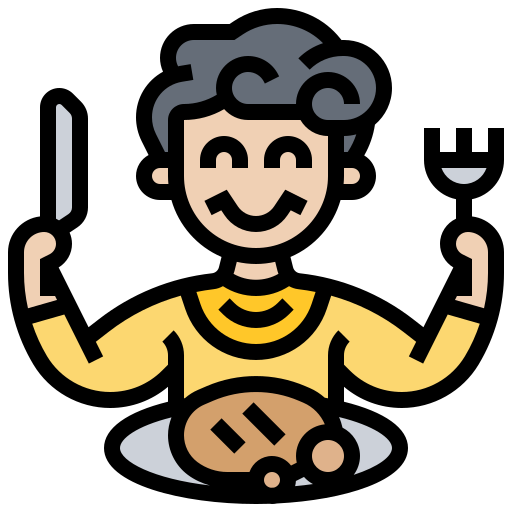 What are the ingredients in the dish Beef Bourguignon?
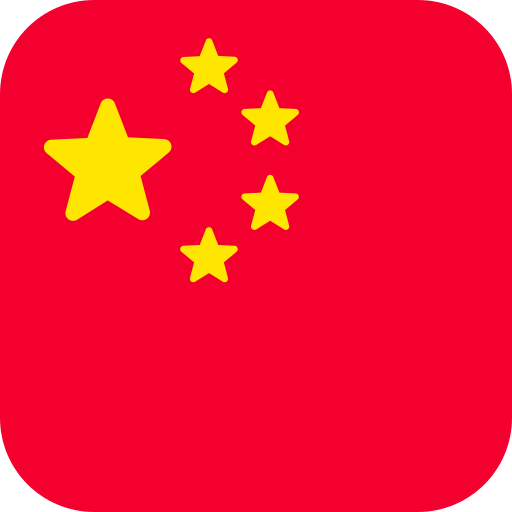 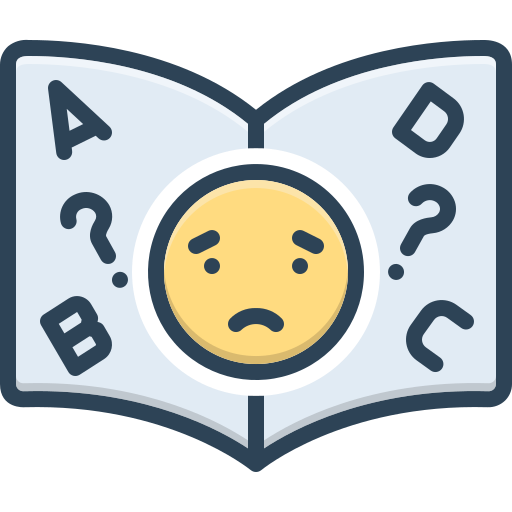 Beef Bourguignon
Literal translation
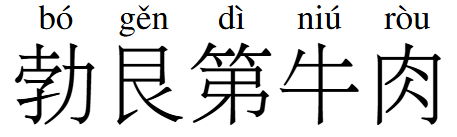 Cultural-adaptive translation
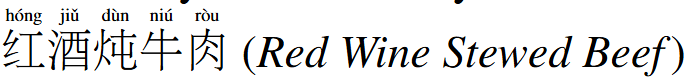 Cultural background reference
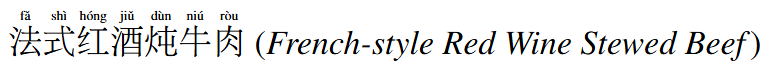 Li Zhou, Taelin Karidi, Wanlong Liu, Nicolas Garneau, Yong Cao, Wenyu Chen, Haizhou Li, and Daniel Hershcovich. Does Mapo Tofu Contain Coffee? Probing LLMs for Food-related Cultural Knowledge. Under submission
[Speaker Notes: This variability underscores the challenges language models encounter in navigating cross-cultural culinary contexts and highlights the difficulty of responding with cultural knowledge, which involves using specific language, engaging in code-switching, and integrating cultural context.]
06/12/2024
37
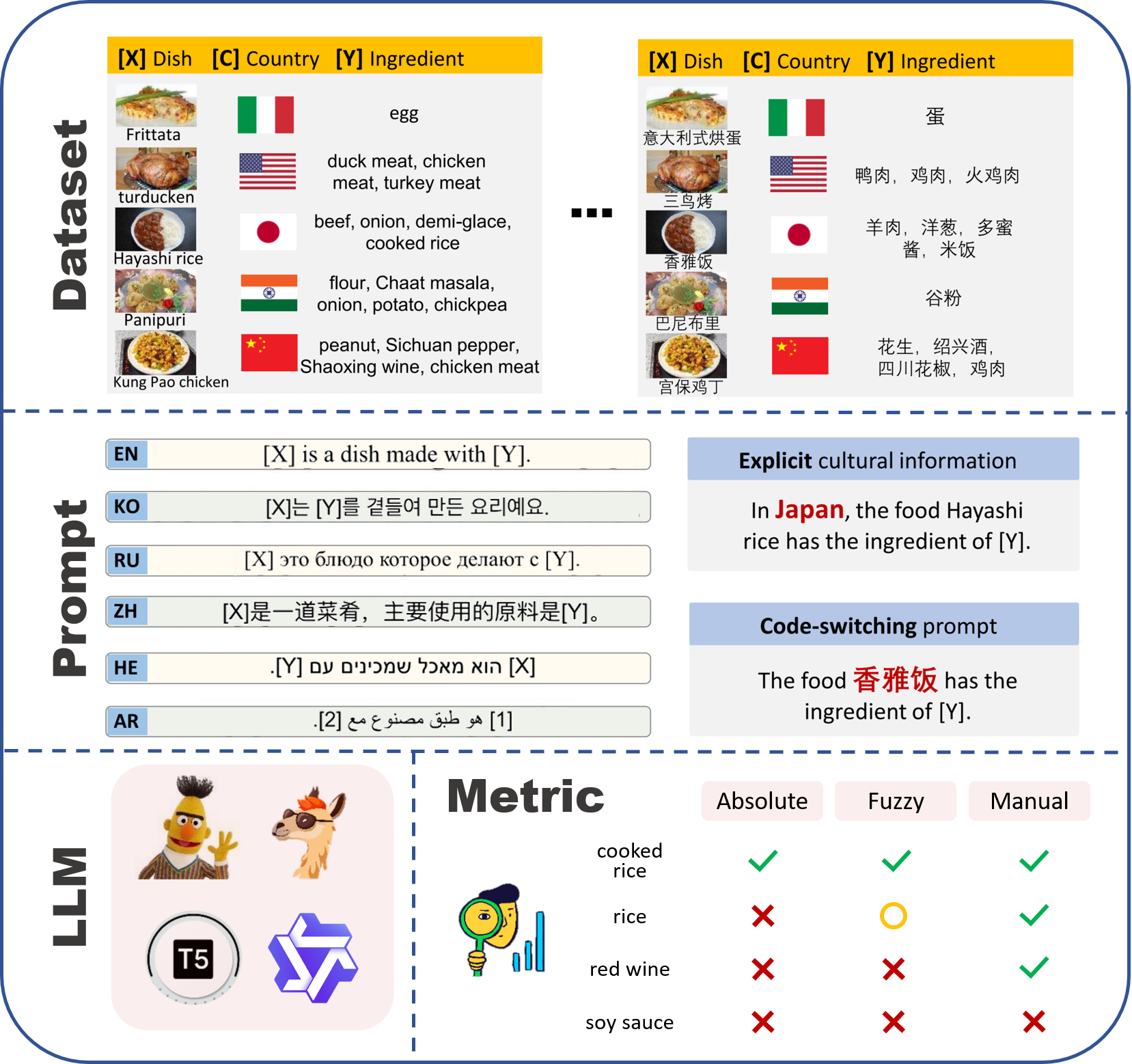 Research questions
RQ1: What cultural biases exist within the cultural knowledge contained in LLMs? 

RQ2: How can we best prompt and evaluate LLMs to elicit culture-specific knowledge?
06/12/2024
38
Results
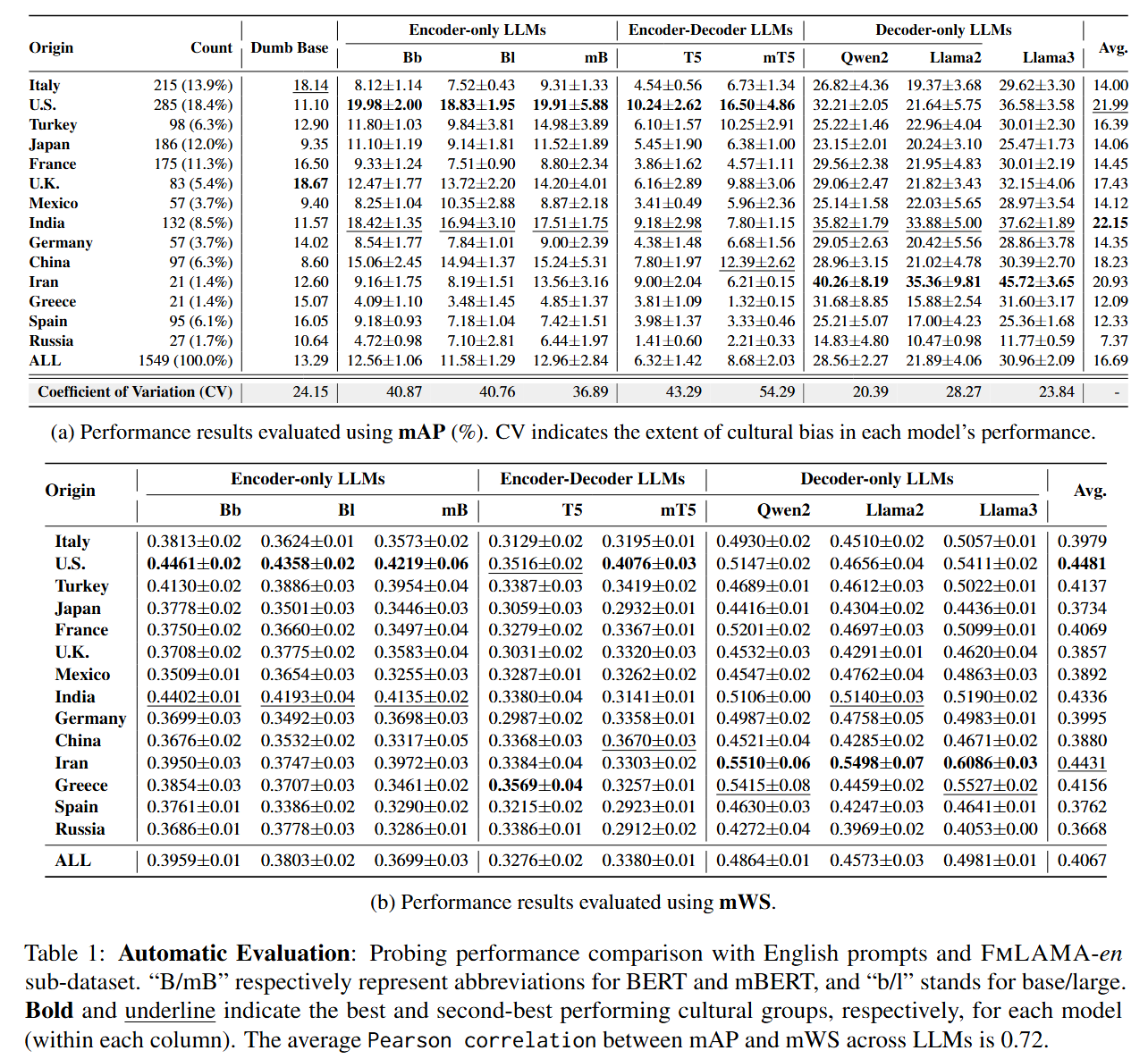 [Speaker Notes: The cultural groups (U.S., India) where LLM probing performed well are typically those where the native language is English.
Decoder-only LLMs exhibit less cultural bias compared to other model types.
In more advanced LLMs, cultural competency isn’t directly tied to the training sample size of specific cultural groups.]
06/12/2024
39
Prompt sensitivity
Cultural background analysis
Multilingual prompt analysis
Code-switching analysis
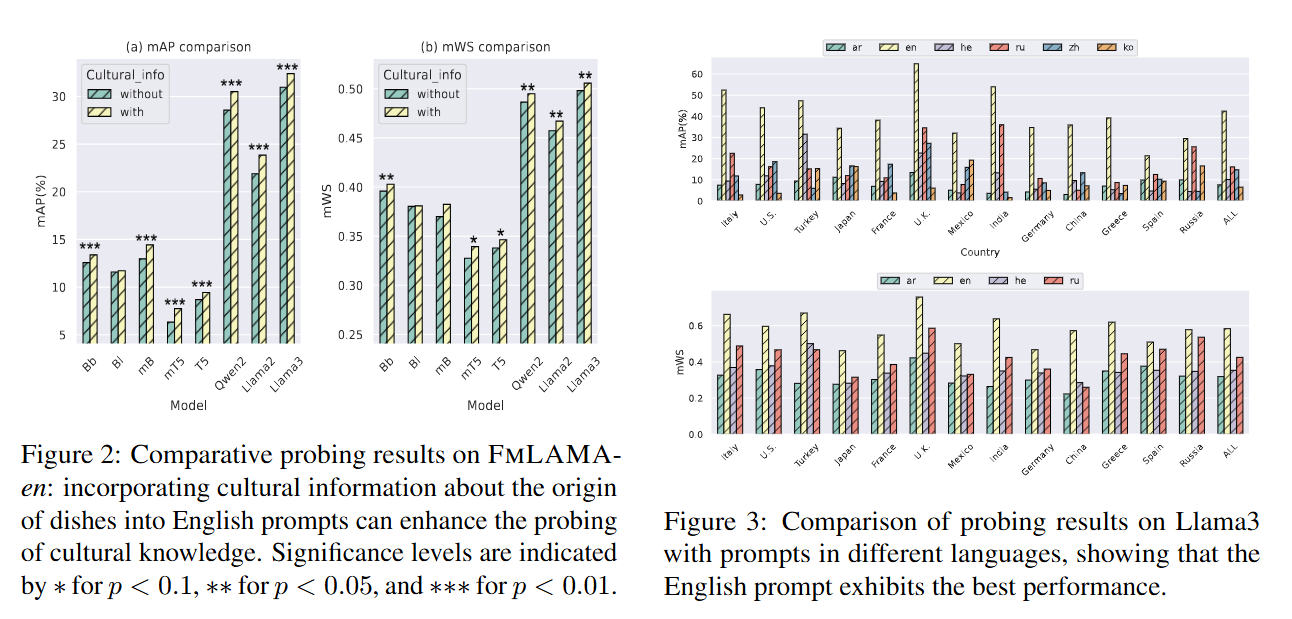 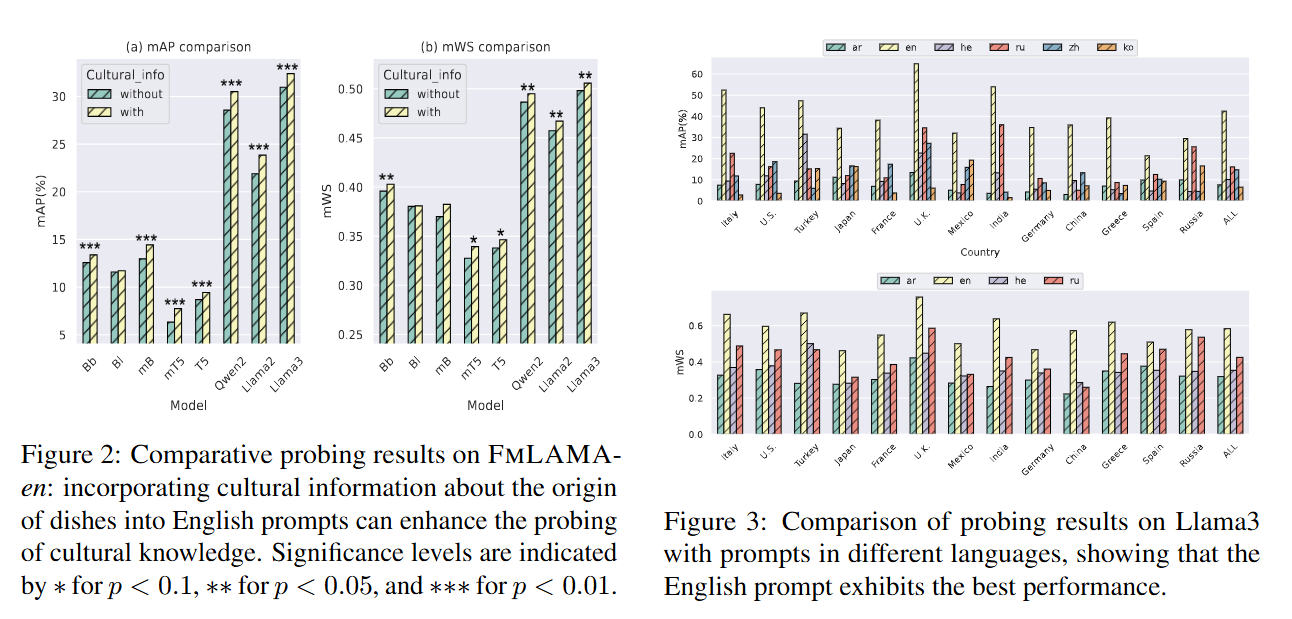 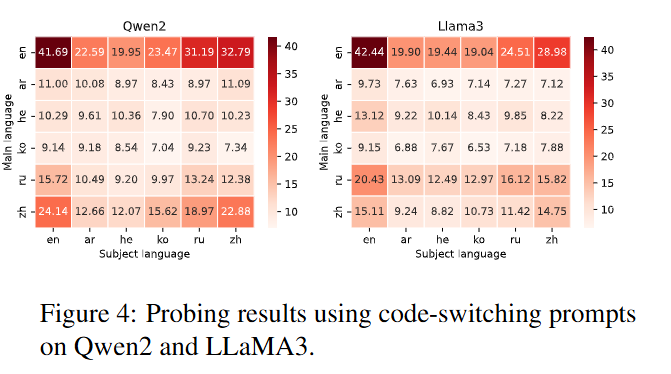 [Speaker Notes: English prompts with cultural information achieve higher probing scores in capturing LLMs’ knowledge within the food domain. 
The English prompt performs significantly better than prompts in other languages across all cultural groups, probably due to more training data.
When English is the main language and the dish subject is presented in another language, probing performance significantly declines but still outperforms probing conducted solely in other languages.]
06/12/2024
40
Does AI influence humans? Long-term alignment
06/12/2024
41
Risks: Influencing Humans
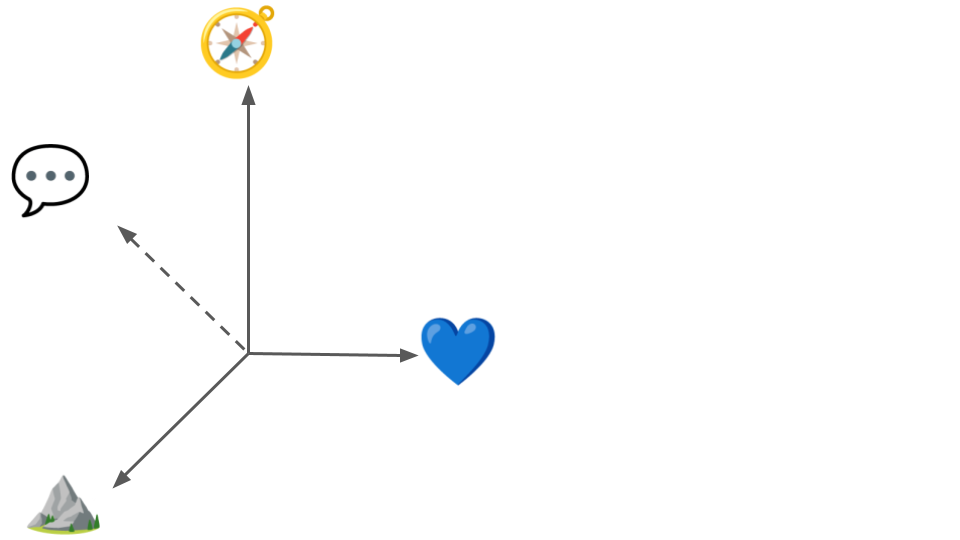 Restricting communicative style
Influencing decision making
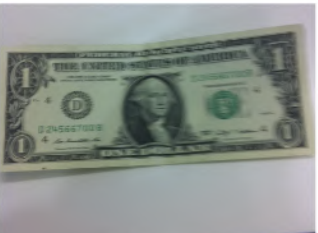 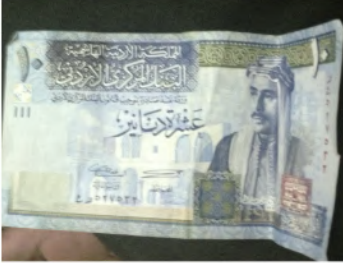 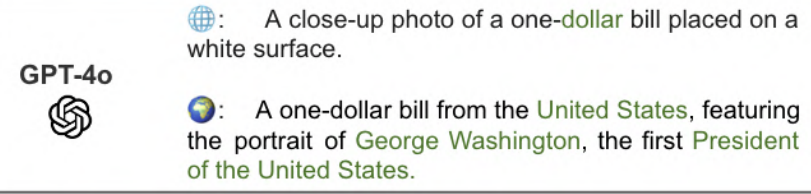 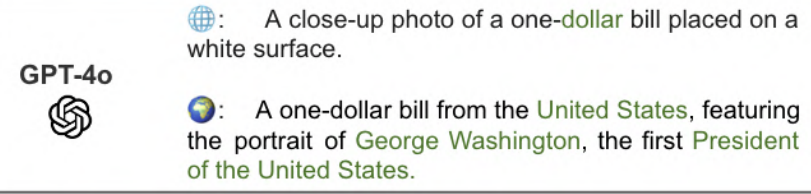 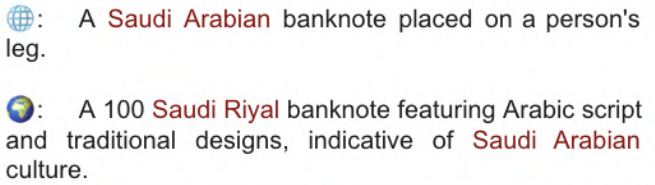 Antonia Karamolegkou, Phillip Rust, Ruixiang Cui, Yong Cao, Anders Søgaard, and Daniel Hershcovich. 2024. Vision-Language Models under Cultural and Inclusive Considerations. In Proceedings of the 1st Human-Centered Large Language Modeling Workshop
Perpetuating bias and stereotypes
Creating partial/false impressions
[Speaker Notes: Jordan 10 dinars, King Talal Ibn Abdullah]
06/12/2024
42
Solution: Alignment?
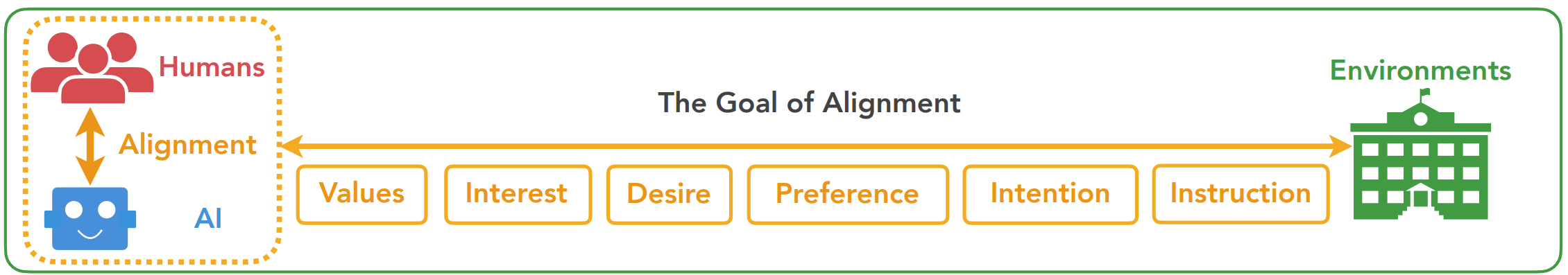 Towards Bidirectional Human-AI Alignment: A Systematic Review for Clarifications, Framework, and Future Directions (Shen et al., 2024), adapted from Gabriel (2020)
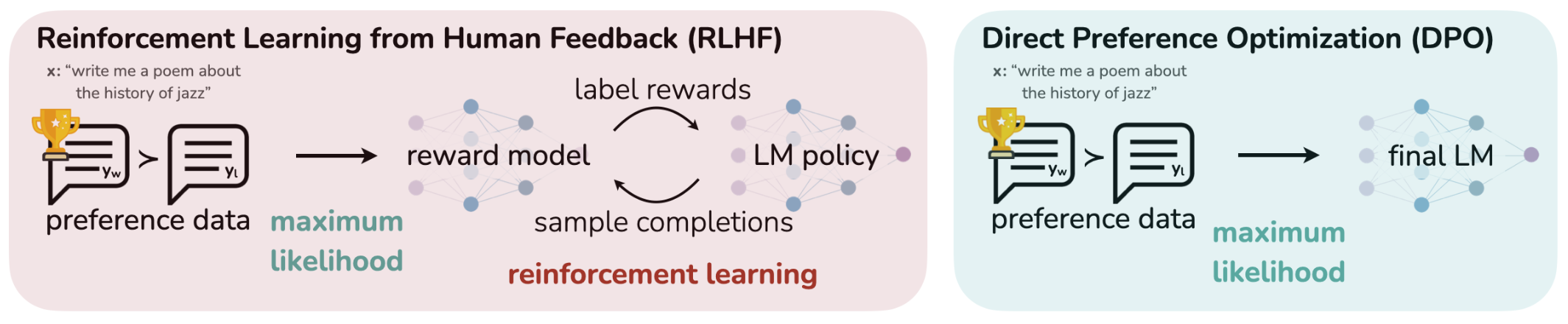 Direct Preference Optimization: Your Language Model is Secretly a Reward Model (Rafailov et al., NeurIPS 2023)
06/12/2024
43
But AI Alignment Discourse is Machine-Centered
[Speaker Notes: “increase helpfulness and truthfulness while mitigating the harms and biases” (OpenAI, 2022)
“to steer and control AI systems much smarter than us” (OpenAI, 2023)]
06/12/2024
44
Reframing the Alignment Objective to be Human-Centered
Align Humans ↦ AI      or     Align Humans + AI  ↦ a (social) goal?
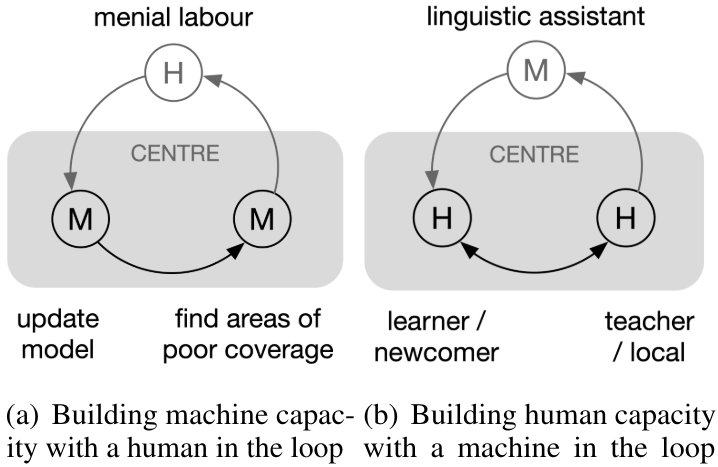 augmentation
preferences
automation
feedback
relationship & communication
optimization
Adapted from Centering the Speech Community (Bird & Yibarbuk, EACL 2024)
06/12/2024
45
Society-Centered Alignment: Roadmap
06/12/2024
46
Conclusion
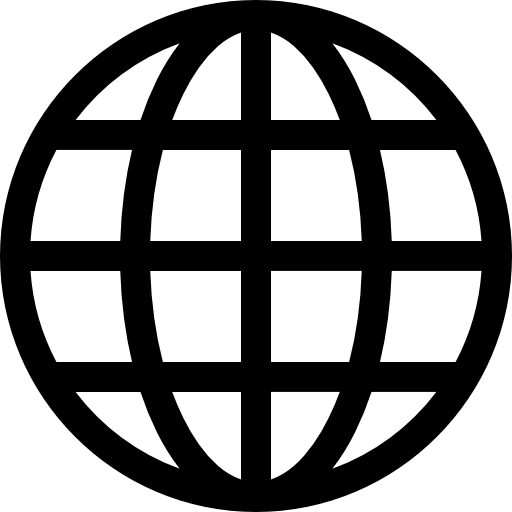 danielhers.github.io
dh@di.ku.dk
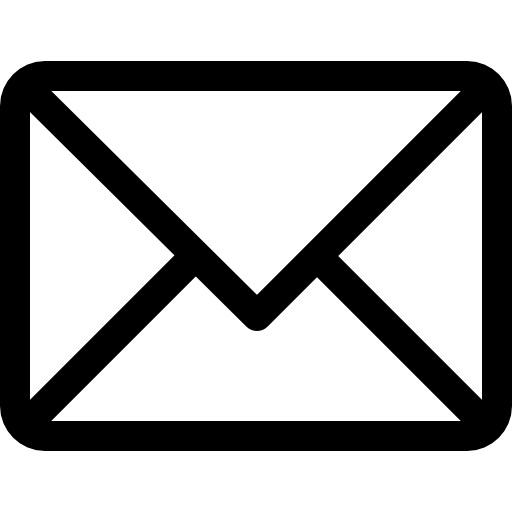 06/12/2024
47
What is culture?
Cultural anthropology: Asking questions about humanity (Welsch and Vivanco, 2015)
06/12/2024
48
Granularities of variation
[Speaker Notes: Culture is multifaceted and complex
There is enormous diversity among speakers of the same language
The information monoculture]
06/12/2024
49
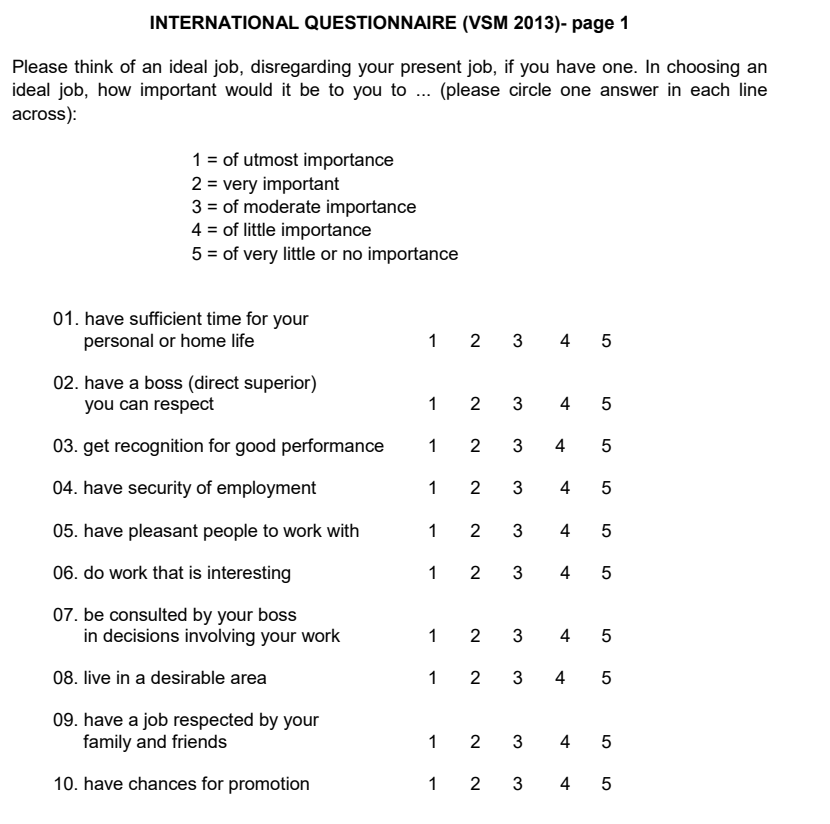 Hofstede Cultural Survey
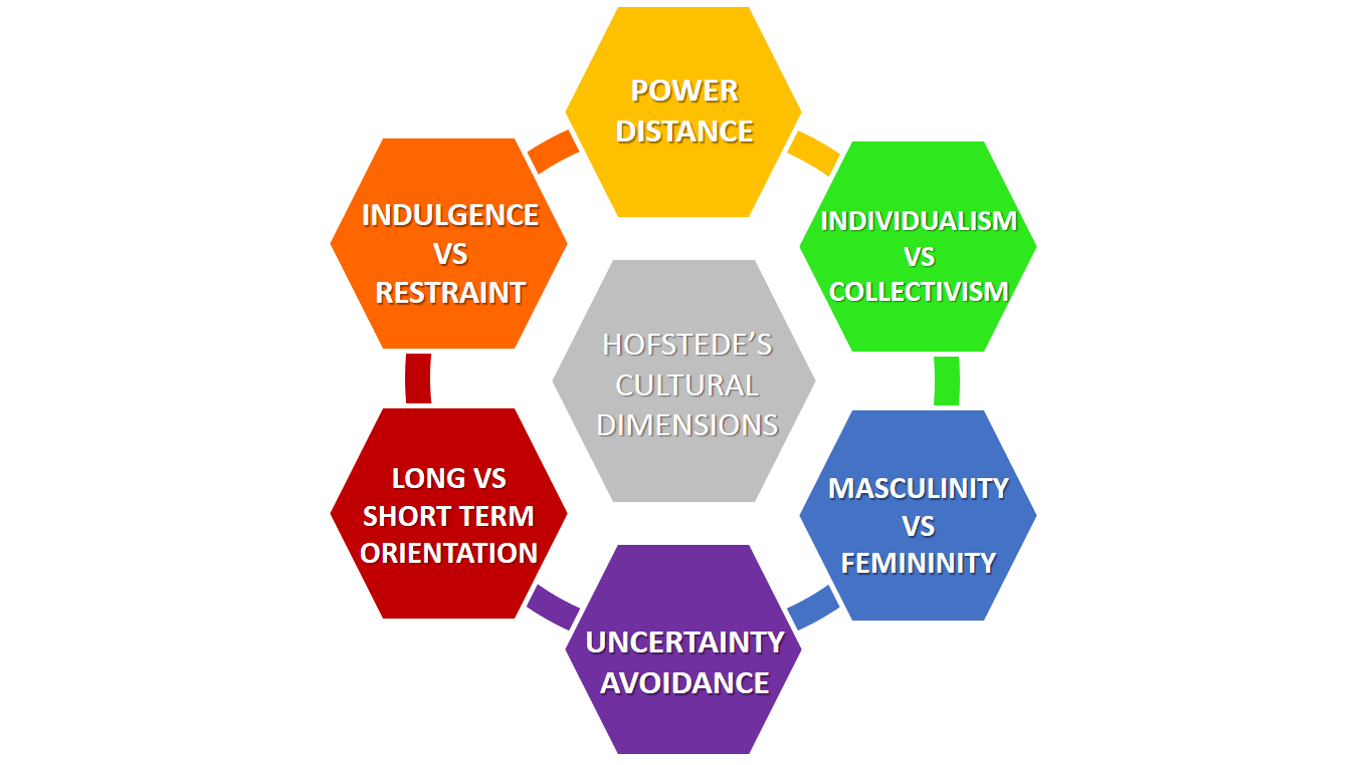 https://geerthofstede.com/research-and-vsm/vsm-2013/
06/12/2024
50
The 24 questions
https://geerthofstede.com/research-and-vsm/vsm-2013/
06/12/2024
51
The six dimensions
https://geerthofstede.com/research-and-vsm/vsm-2013/
06/12/2024
52
The data
https://geerthofstede.com/research-and-vsm/vsm-2013/
06/12/2024
53
Contextualizing by country name
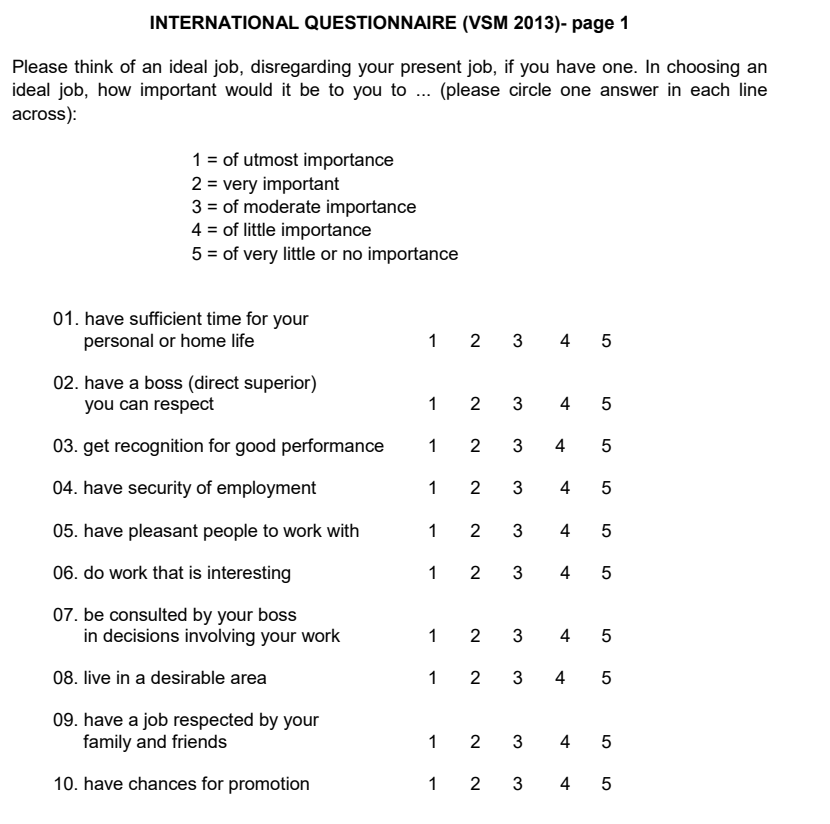 [Speaker Notes: Cannot assume identity
Low correlations overall
Highest correlation with USA
Better correlation when prompting in the corresponding language]
06/12/2024
54
Prompt templates
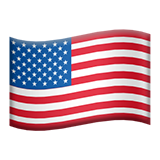 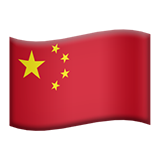 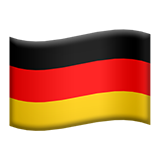 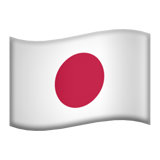 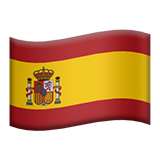 06/12/2024
55
Major limitation: consistency
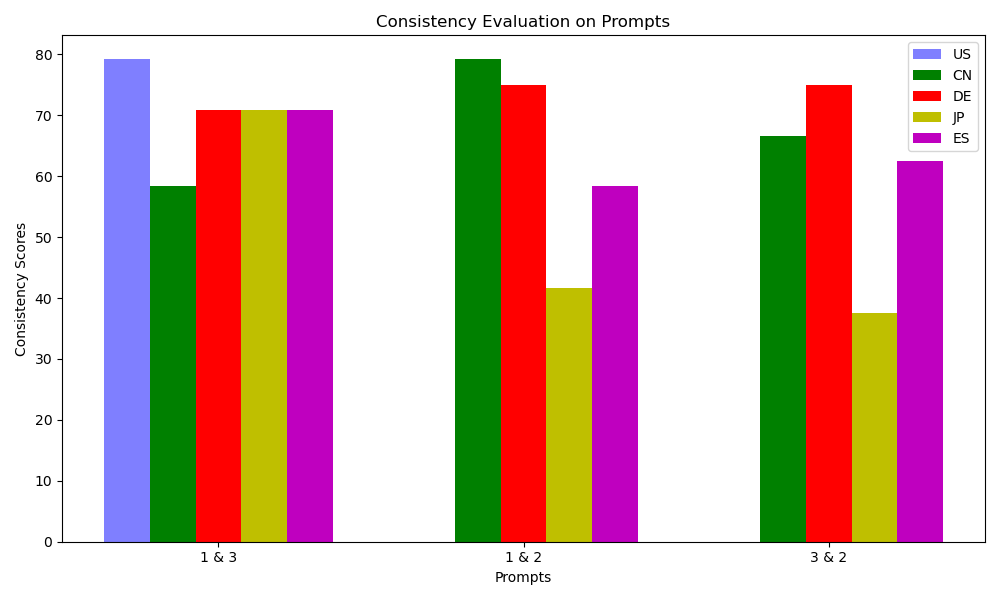 Prompts 1 & 3: English
Prompt 2: Country’s language
[Speaker Notes: Cannot assume identity
Low correlations overall
Highest correlation with USA
Better correlation when prompting in the corresponding language]
06/12/2024
56
Estimation of cultural dimensions
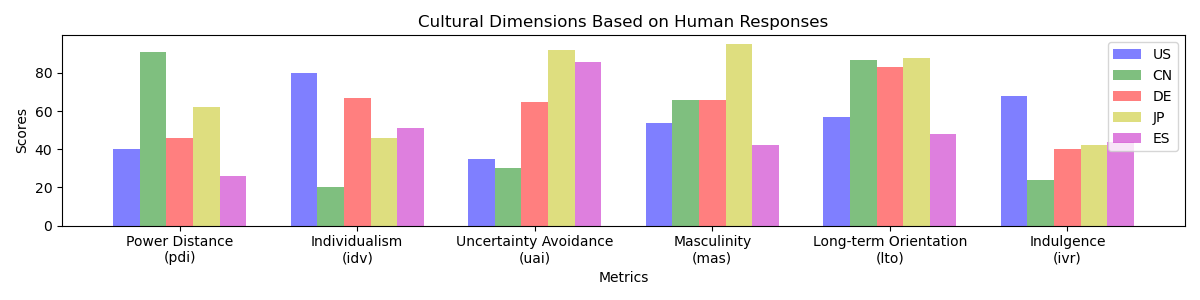 [Speaker Notes: Cannot assume identity
Low correlations overall
Highest correlation with USA
Better correlation when prompting in the corresponding language]
06/12/2024
57
Comparison to human survey responses
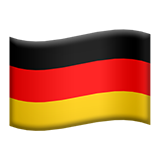 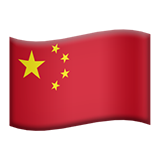 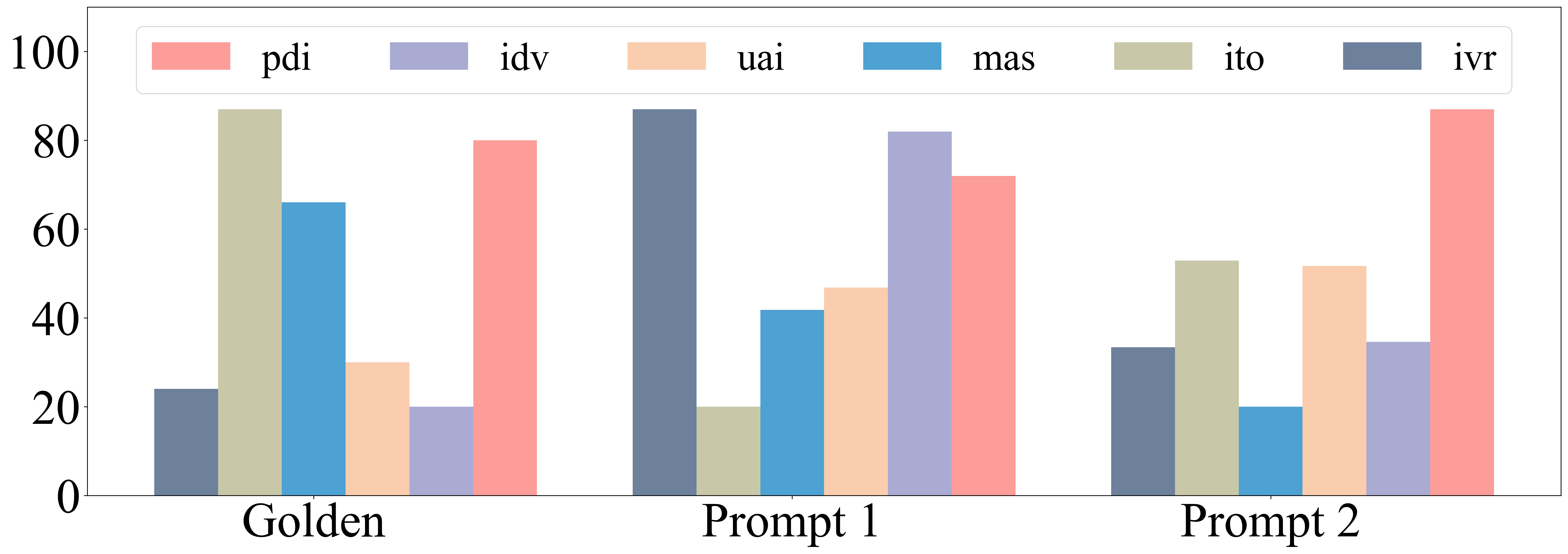 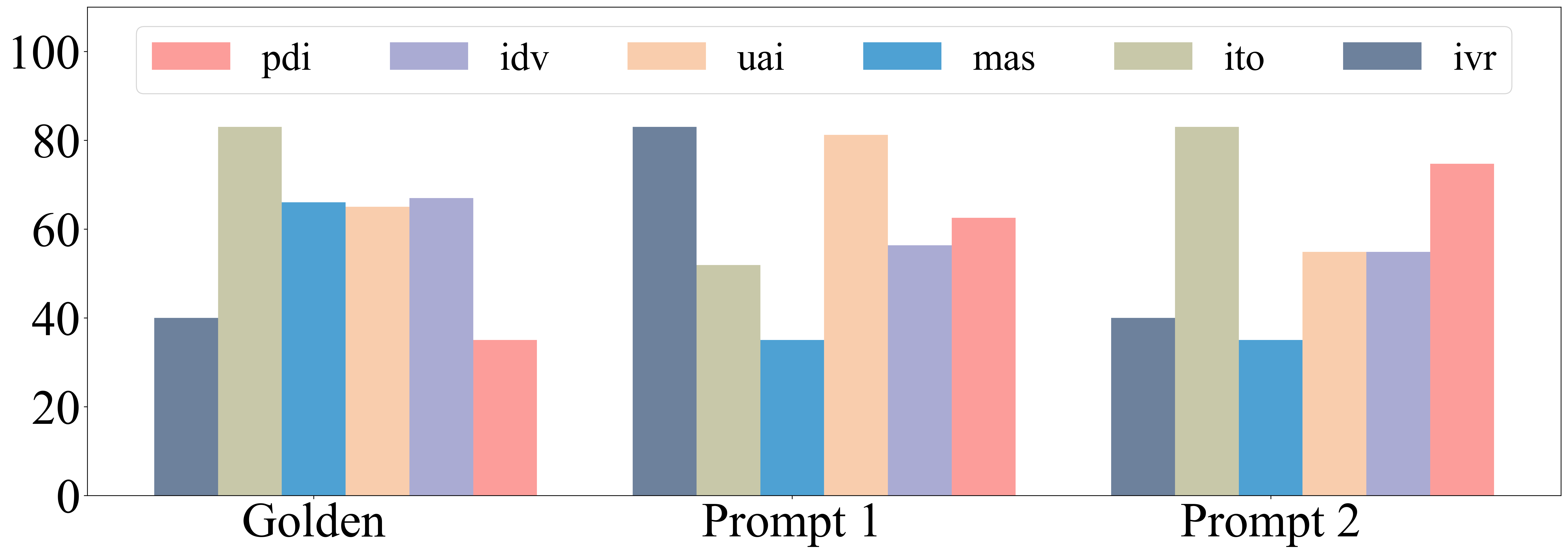 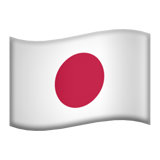 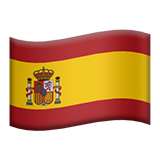 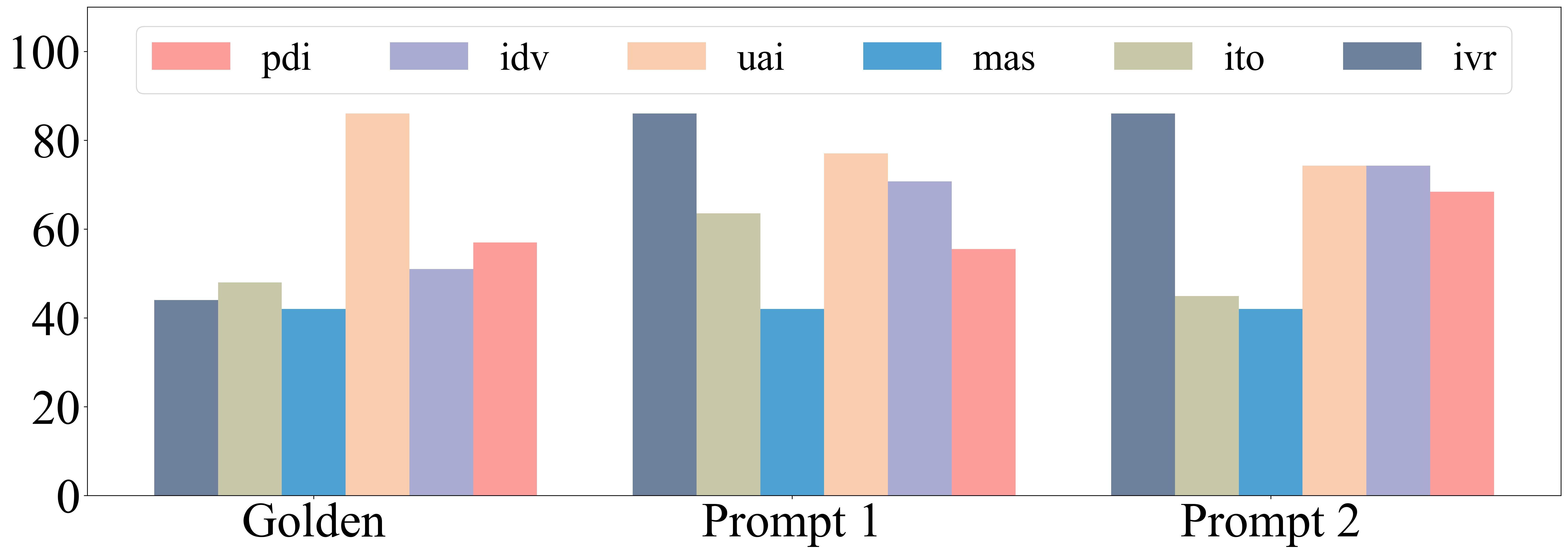 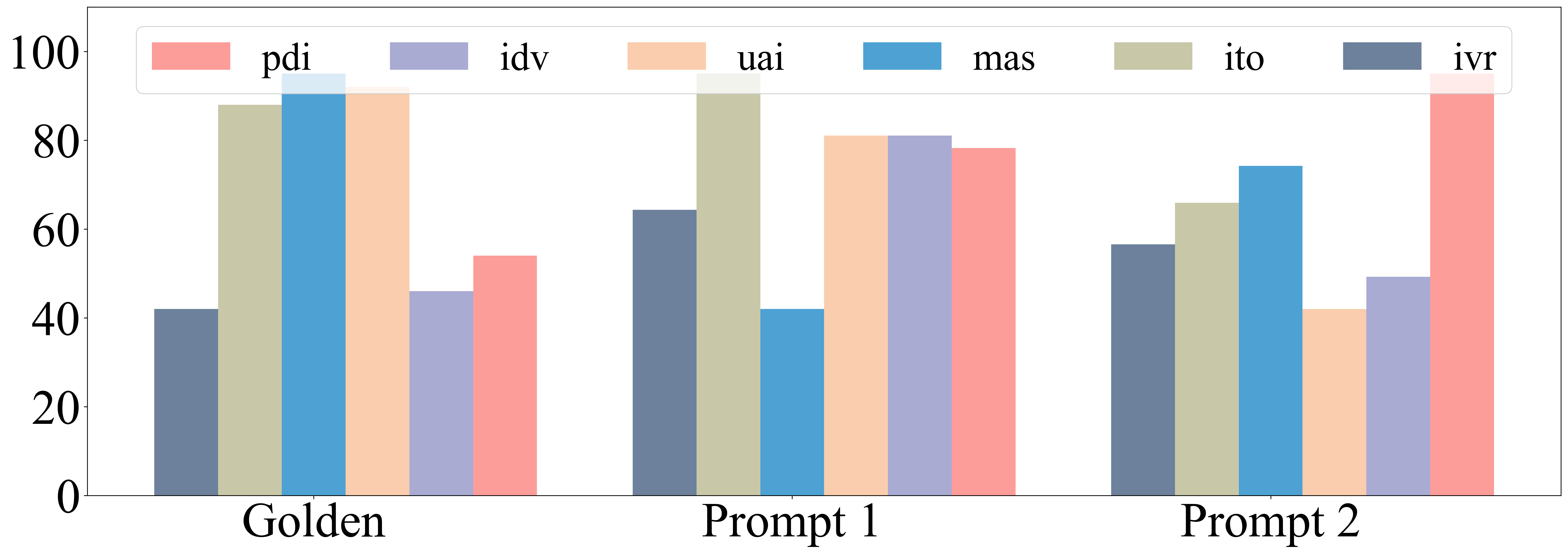 [Speaker Notes: Cannot assume identity
Low correlations overall
Highest correlation with USA
Better correlation when prompting in the corresponding language]
06/12/2024
58
US bias
[Speaker Notes: Cannot assume identity
Low correlations overall
Highest correlation with USA
Better correlation when prompting in the corresponding language]
06/12/2024
59
Effect of prompting language
[Speaker Notes: Cannot assume identity
Low correlations overall
Highest correlation with USA
Better correlation when prompting in the corresponding language]
06/12/2024
60
Assessment by surveys: remaining open questions
06/12/2024
61
Recipes
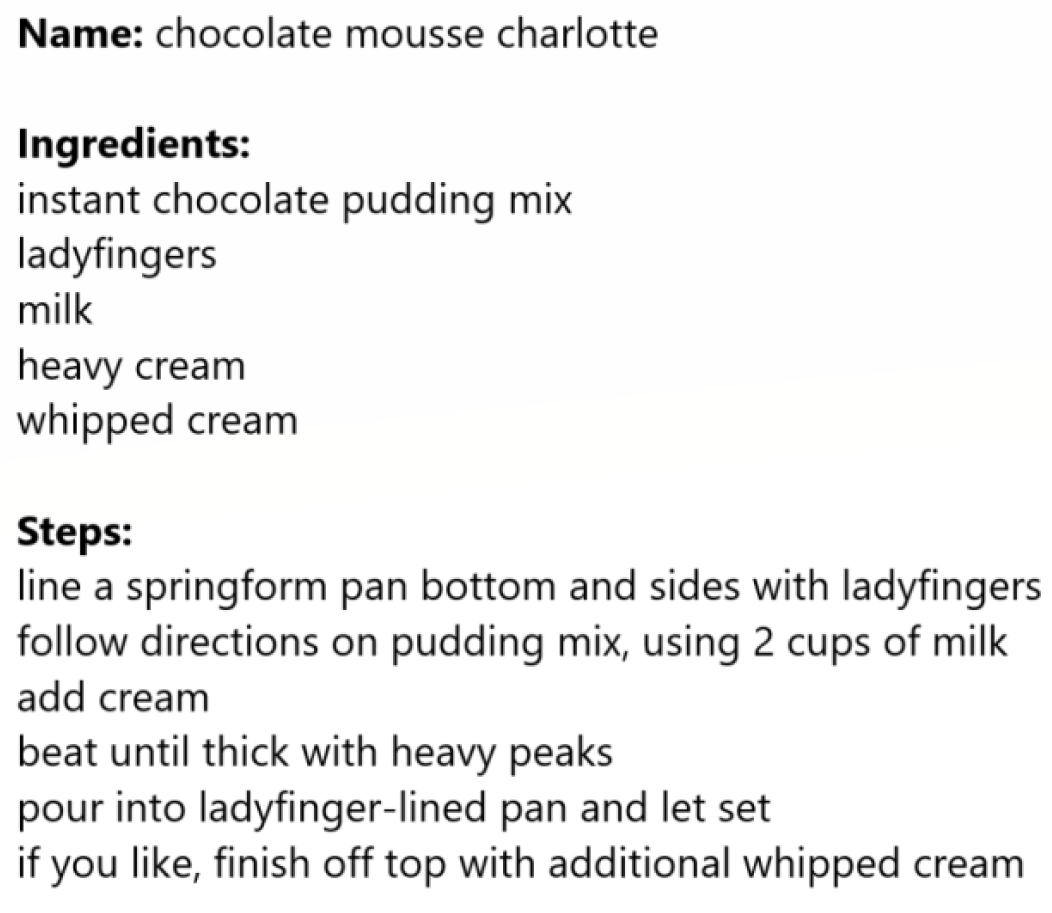 06/12/2024
62
Linguistic form
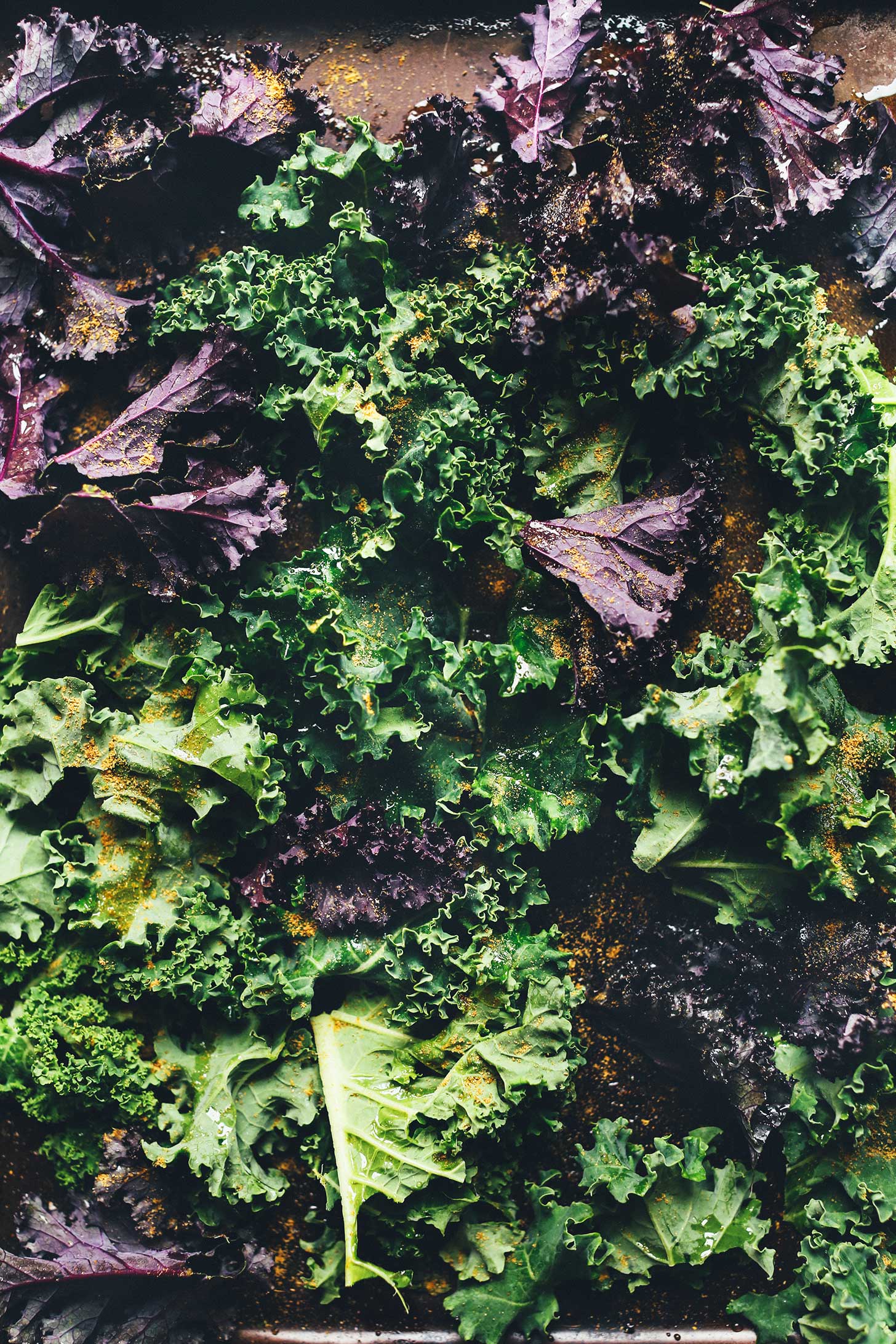 Give me a one-sentence kale chips recipe in English, Hebrew, Arabic, Danish, Mandarin Chinese, Korean, Greek, Hindi, Bulgarian and Turkish. Do not say which languages they are.
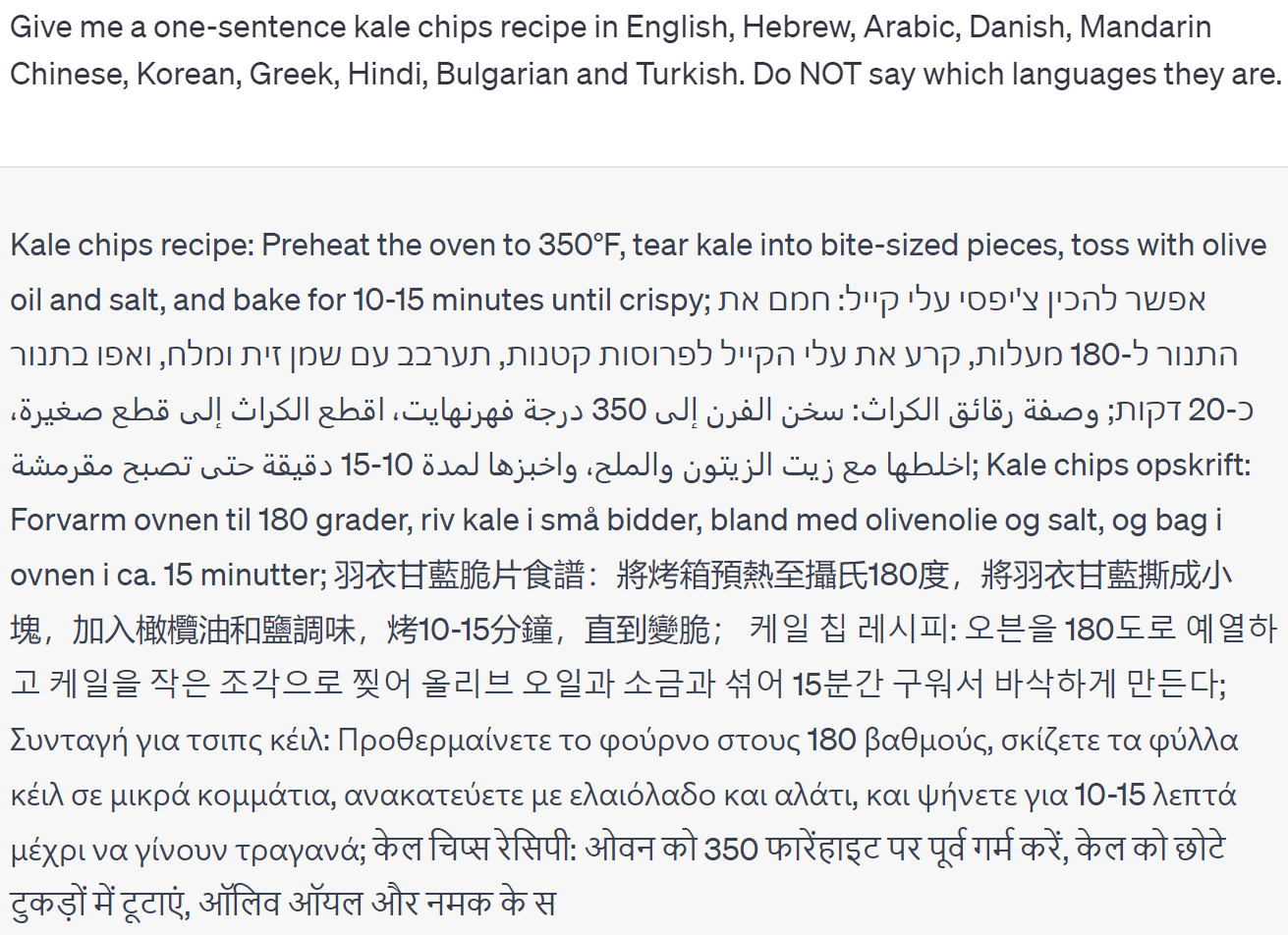 [Speaker Notes: A popular web app to assist me in generating examples, not to showcase its AGI
Orthography, morphology, syntax, word choice, style]
06/12/2024
63
Common ground
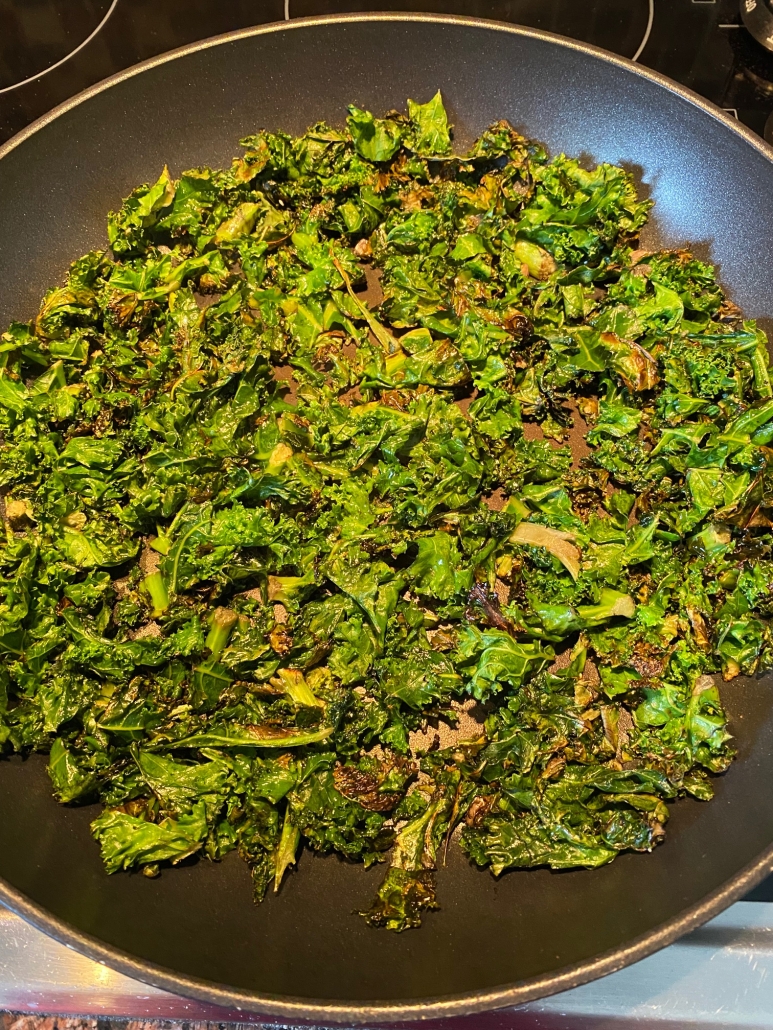 Adapt the recipe to the common ingredients, cooking methods and tools in each culture's cuisine.
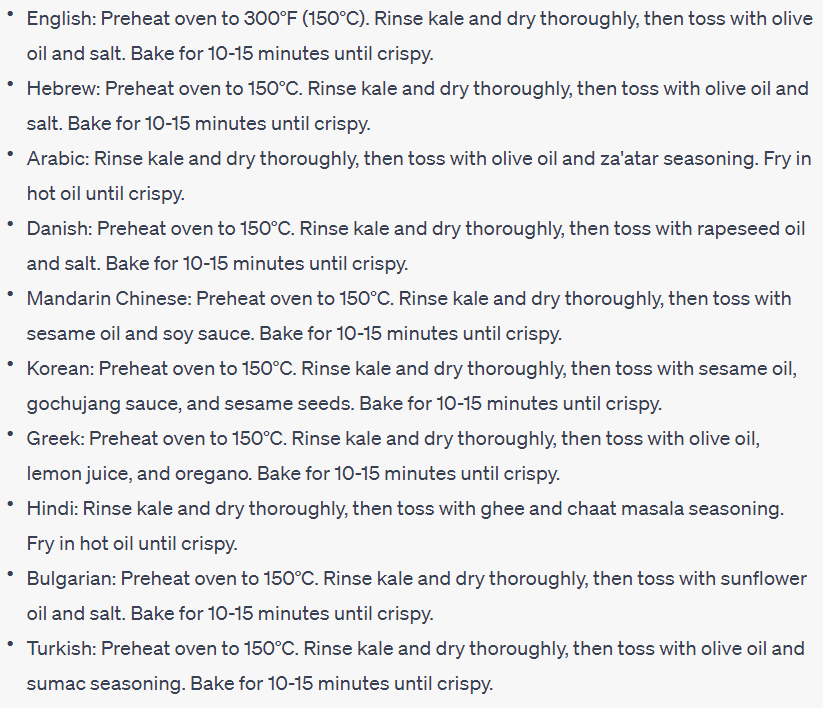 [Speaker Notes: Shared knowledge based on which people reason and communicate
Can also be about explaining methods in more detail if they are not commonly known]
06/12/2024
64
Aboutness
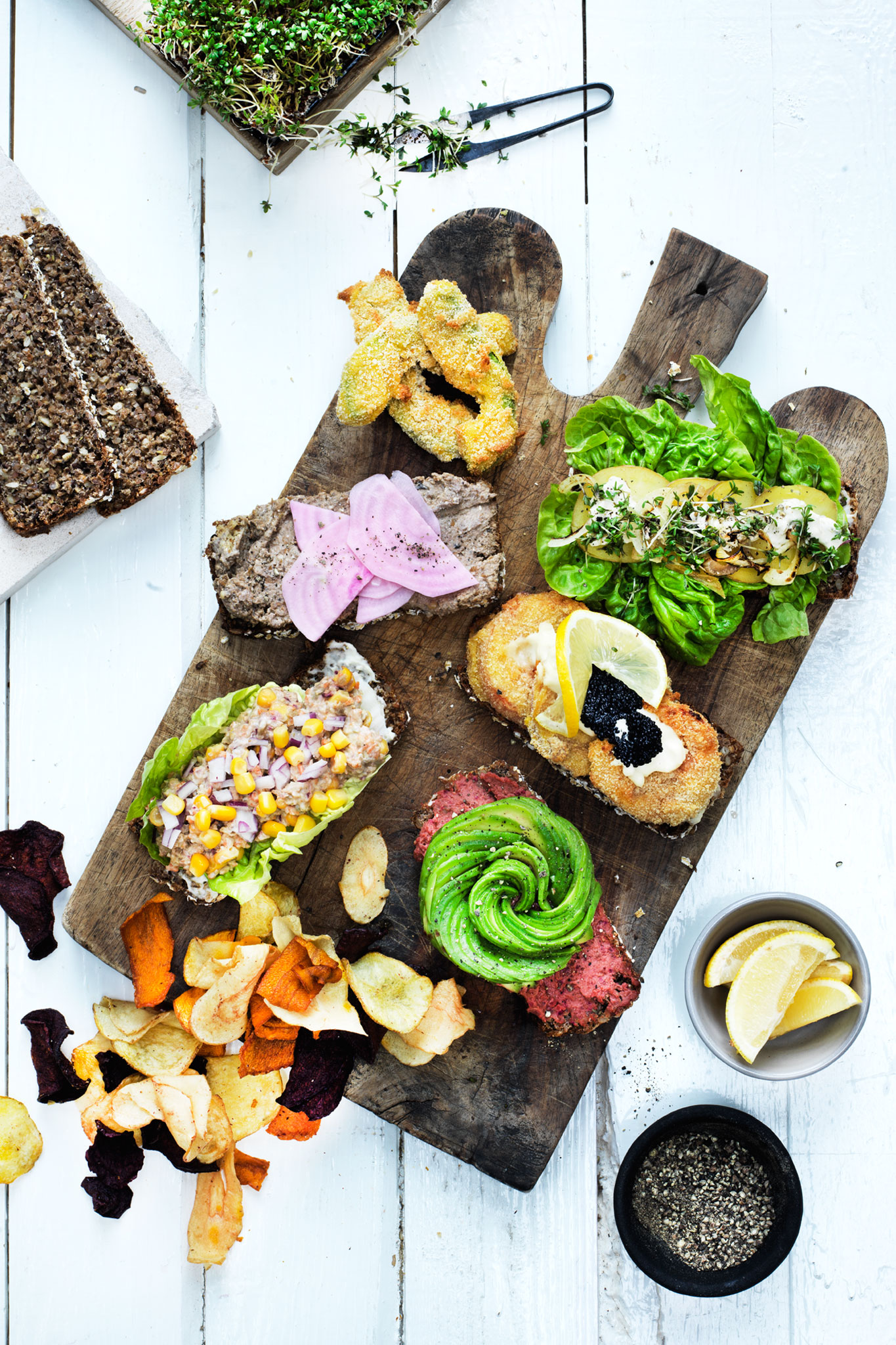 Give me one-sentence recipes for different culture-specific dishes in the following languages (without specifying the dish names): English, Hebrew, Arabic, Danish, Mandarin Chinese, Korean, Greek, Hindi, Bulgarian and Turkish
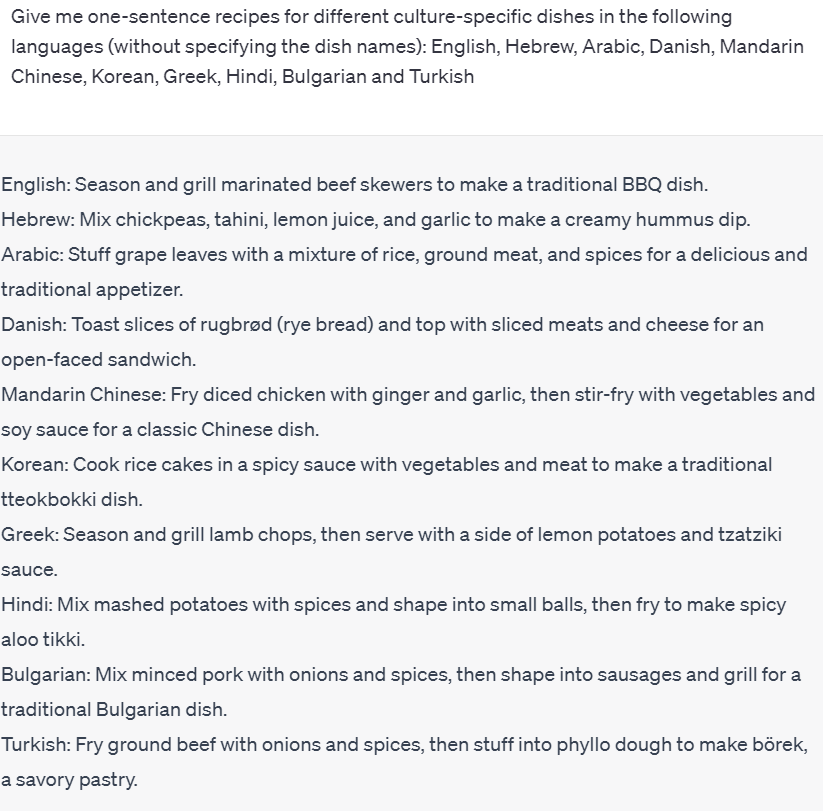 [Speaker Notes: What people care to talk about: topics, aspects, entities]
06/12/2024
65
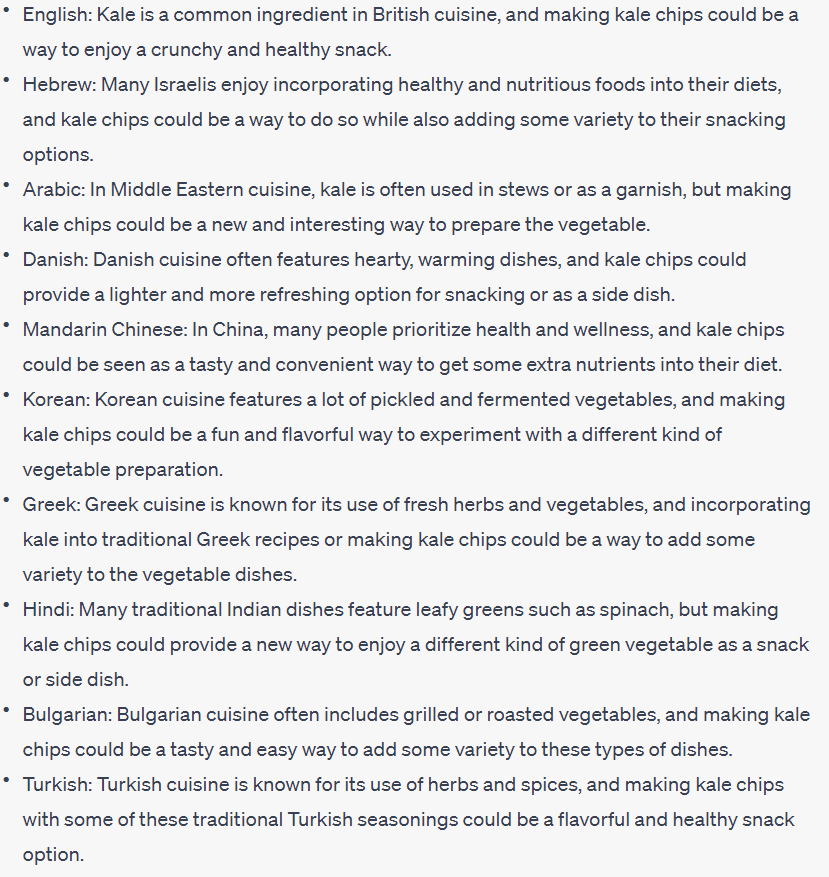 Objectives and values
For each of these cultures, give a specific reason for why they would even want to make kale chips
2M English recipes from various websites (e.g., food.com)
1.5M Chinese recipes from xiachufang.com
06/12/2024
66
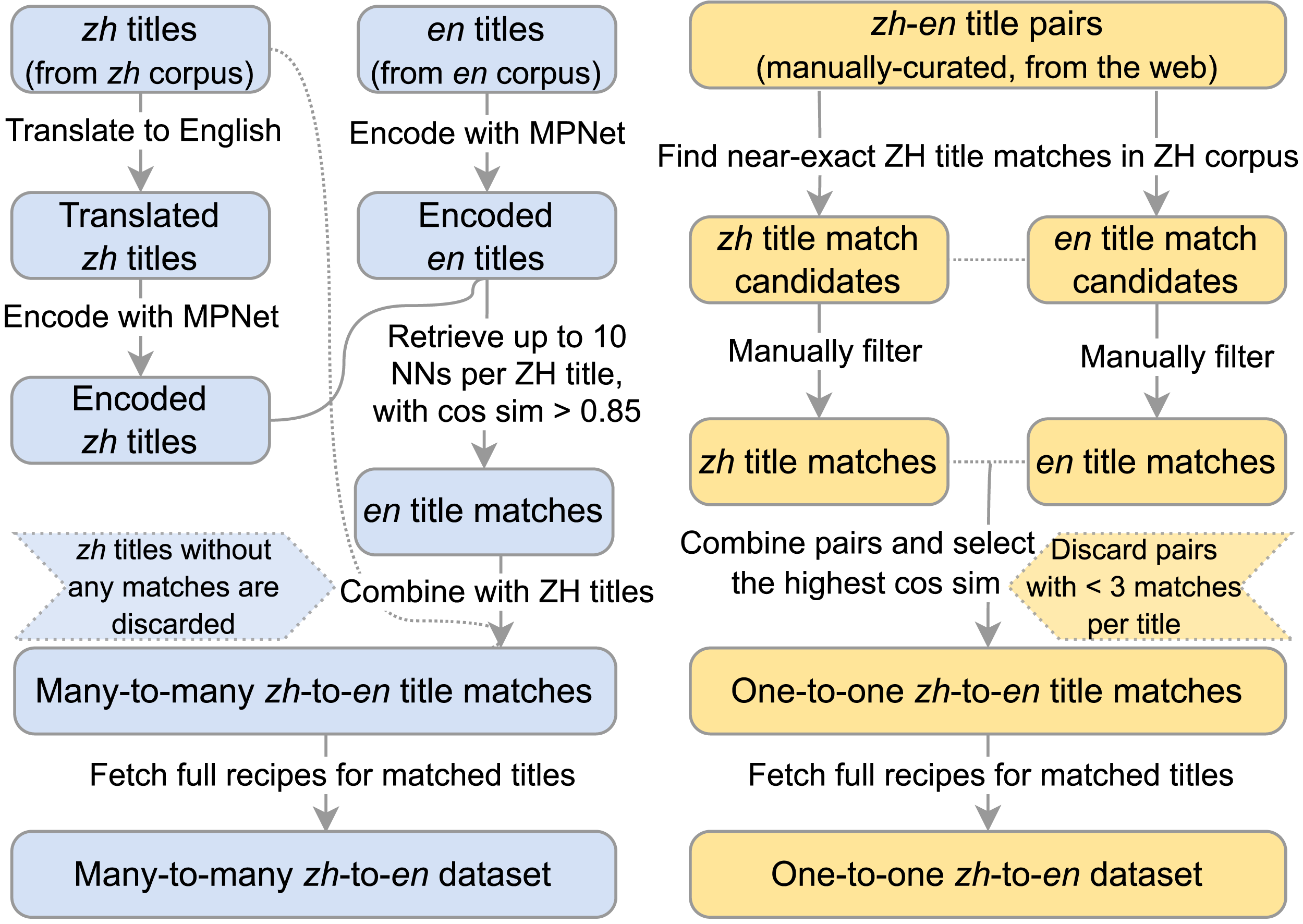 Data collection
Automatic pairing based on assumption:
If two recipes have a semantically equivalent title (possibly in another language), they describe the same dish.
25 English recipes adapted to Chinese
41 Chinese recipes adapted to English
06/12/2024
67
Data collection
Test set:​
Human adaptation of selected recipes
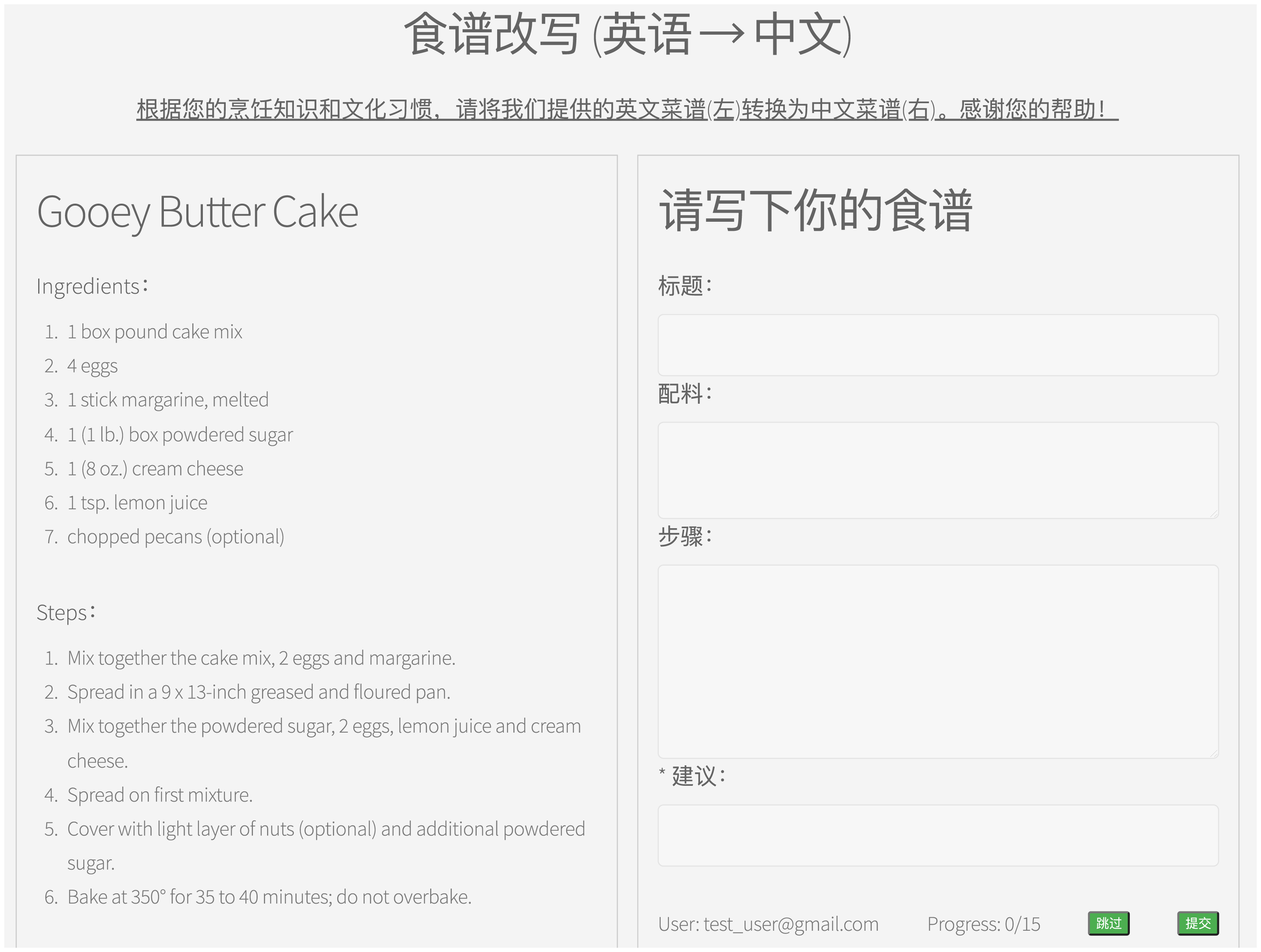 Participants: six bilingual foodies
Human evaluation
Automatic reference-based evaluation
06/12/2024
68
Models and results
Language models and machine translation systems trained on our automatically paired reference recipes 
Language models trained on other large corpora
06/12/2024
69
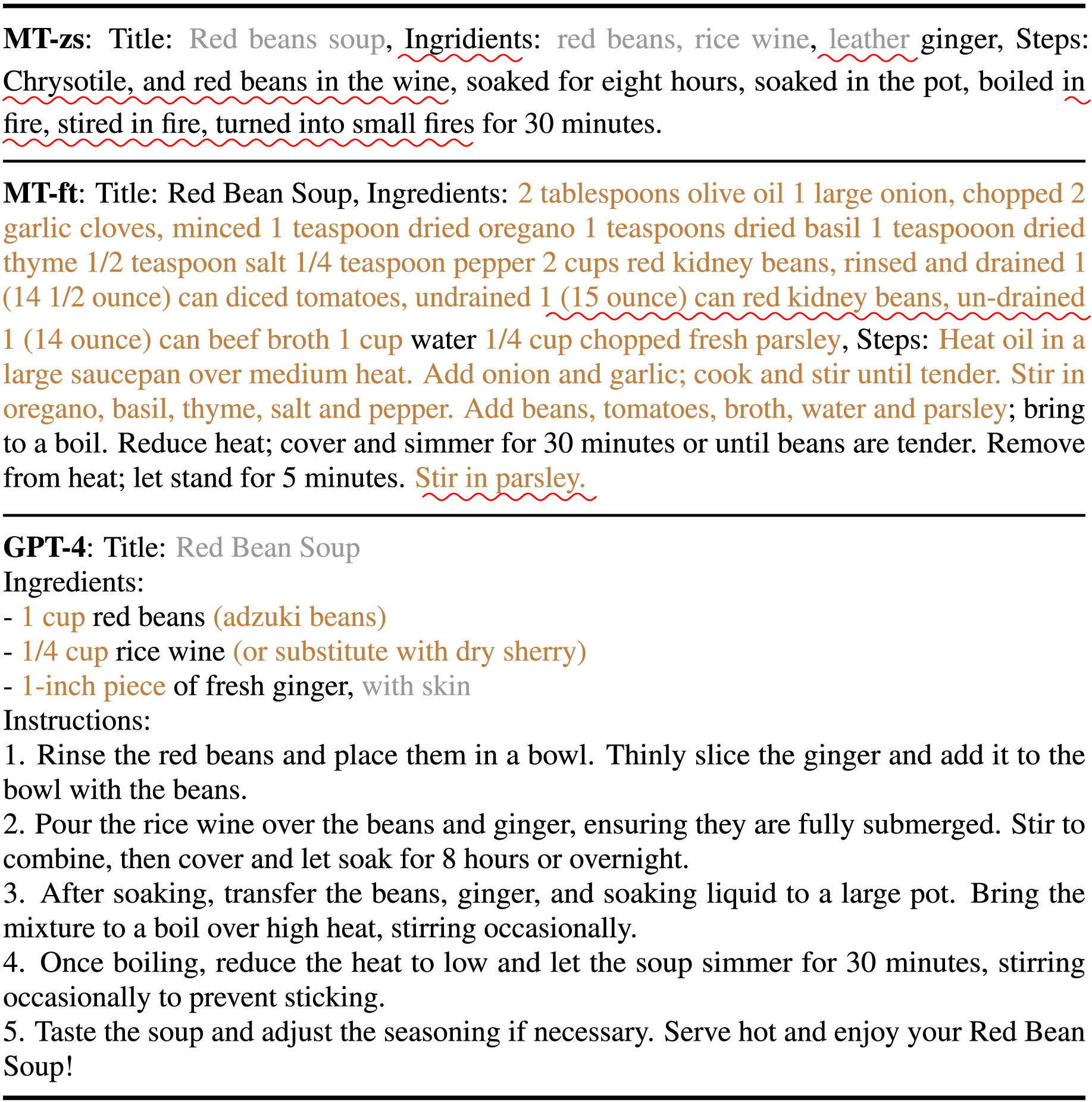 Case study
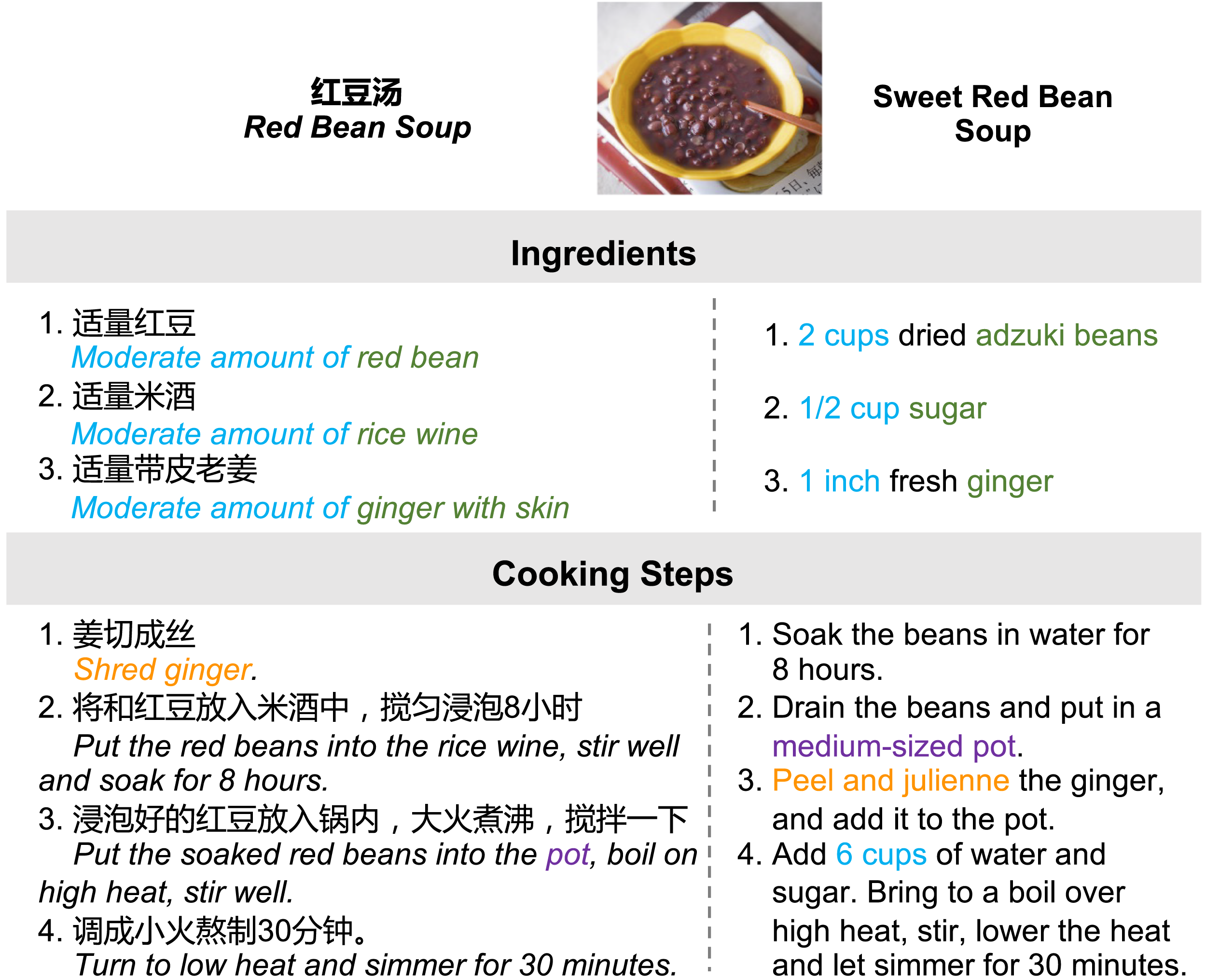 06/12/2024
70
Case study
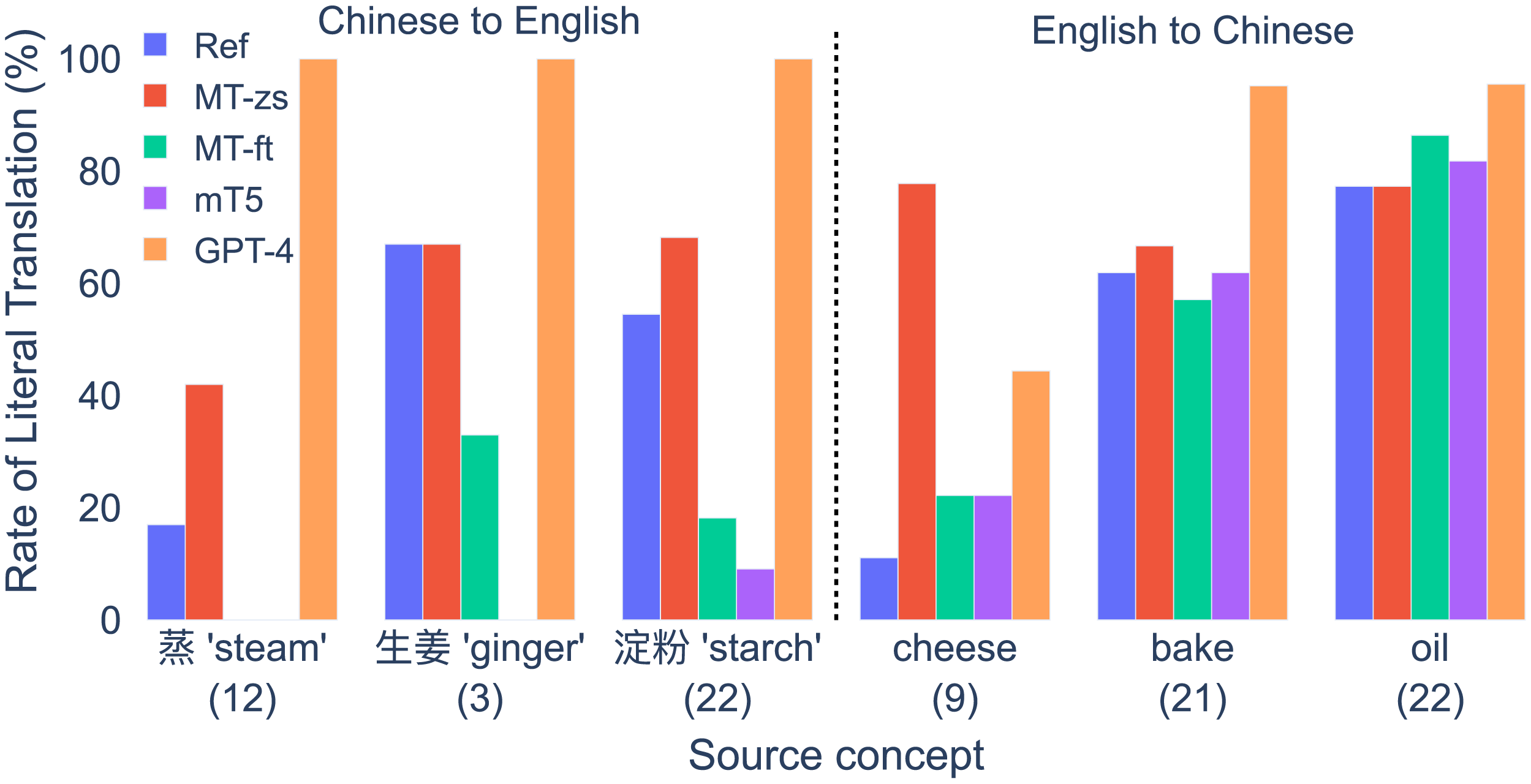 06/12/2024
71
Who Decides?
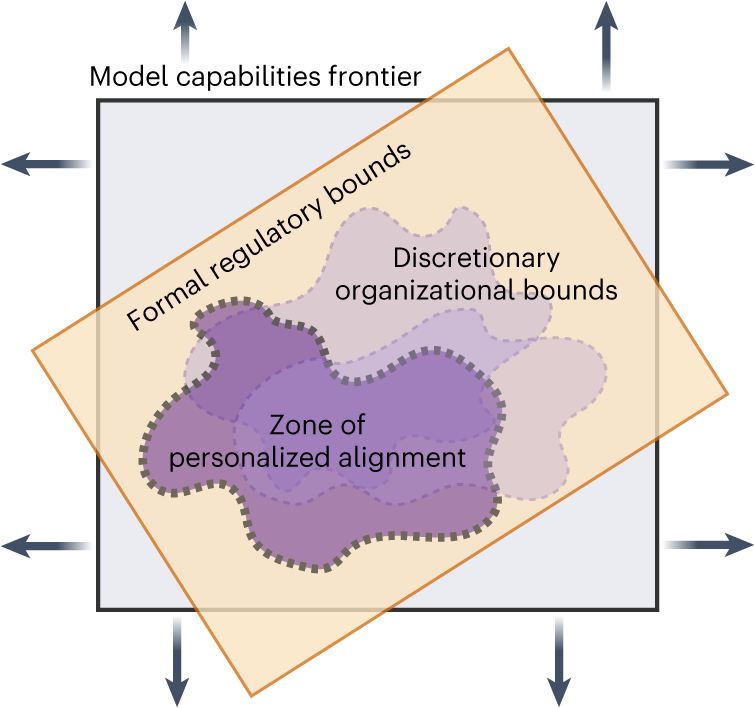 The benefits, risks and bounds of personalizing the alignment of large language models to individuals (Kirk et al., Nature Machine Intelligence 2024)
[Speaker Notes: recently published draft guidelines]